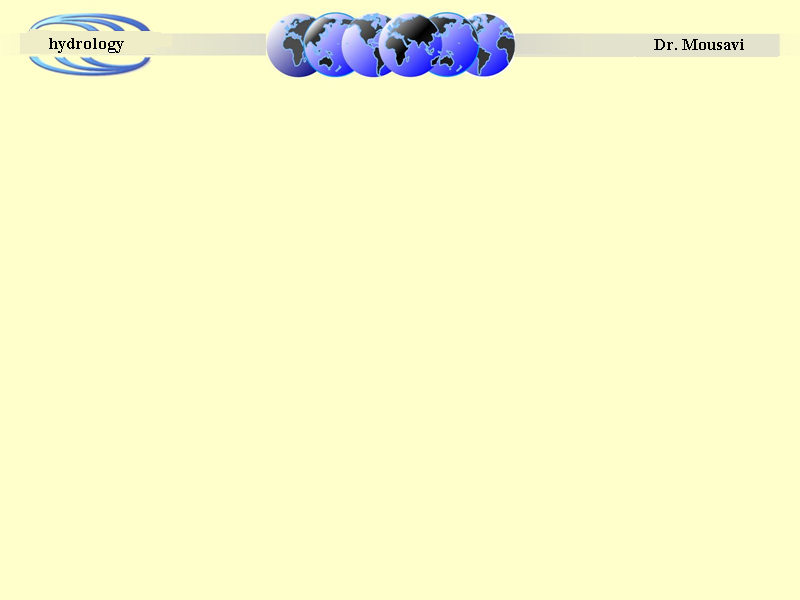 درس هيدرولوژي کاربردي
مراجع درس
هيدرولوژي کاربردي ، دکتر محمد مهدوي ، جلد 1 ، دانشگاه تهران ، 1385
هيدرولوژي کاربردي ، دکتر محمد مهدوي ، جلد 2، دانشگاه تهران ، 1386
هيدرولوژي كاربردي، امين عليزاده، انتشارات آستان قدس رضوي
 هيدرولوژي آب هاي سطحي ، علي اصغر موحد دانش ، انتشارات سمت،  
هيدرولوژي کاربردي، دکتر سعداله ولايتي، دانشگاه پيام نور، 1391
Applied Hydrology, V. T. Chow et al., MGH, 1988
Applied principles of Hydrology,  C. maning John, 1992
مراجع اضافي
Hydrology and Flood-plain Analysis, P. B. Bedient et al., Addison Wisely, 1988
Engineering Hydrology, K. Subramanya, TMH, 1988
Introduction to Hydrology, W. Wiessman et al.
Elementary Hydrology, V. P. Singh, 1992
پايگاههاي مفيد اينترنت (Web Link
Hydrological Engineering Center (HEC), US Army Corps of Engineering, www.hec.usace.army.mil
Hydrology Web, http://terrassa.prl.gov.2080/EESC/resorcelist/hydrology/data/html
River Forecasting, www.nws.noaa.gov/er/iln/index1.html
Metrological/Hydrological Cycle, http://www.2010.atmos.uiuc.edu/[GH]/guides/mtr/hyd/home/rxml
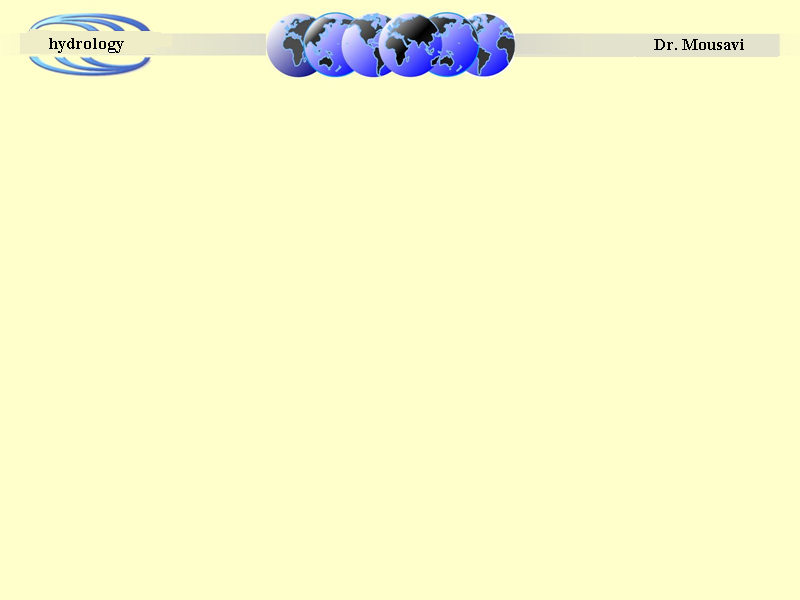 هيدرولوژی مهندسی
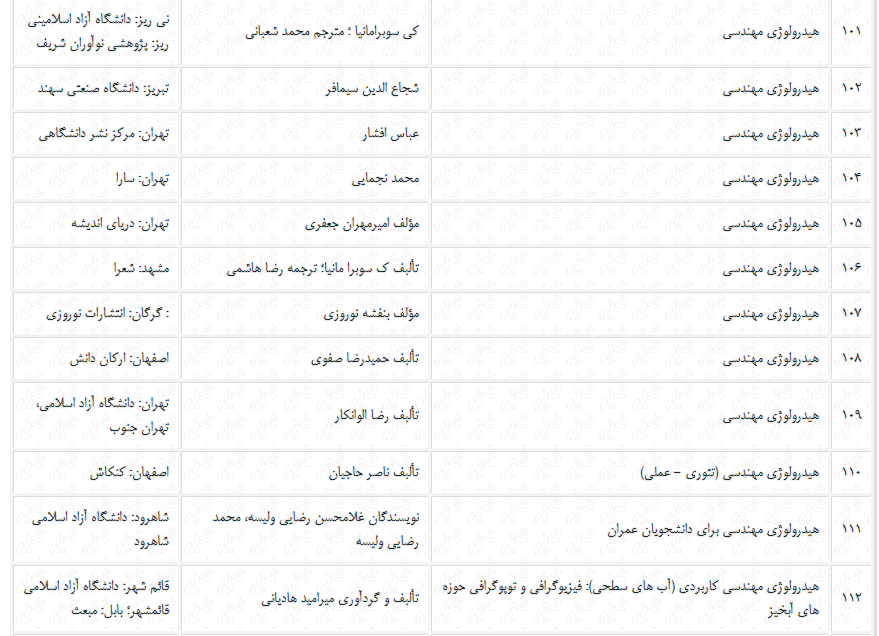 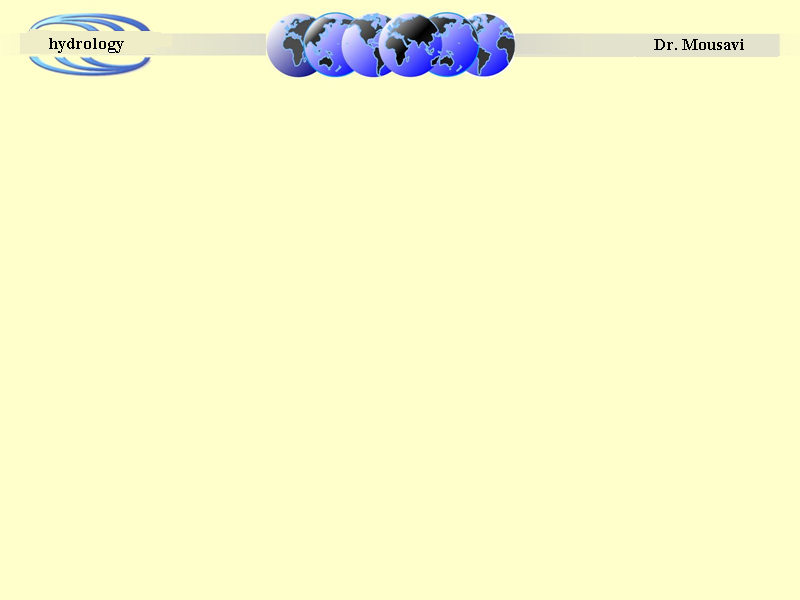 ارزشيابي:   تمرينات و پروژه 4 نمره؛     ميان ترم 6 نمره ؛       پايان ترم 10 نمره
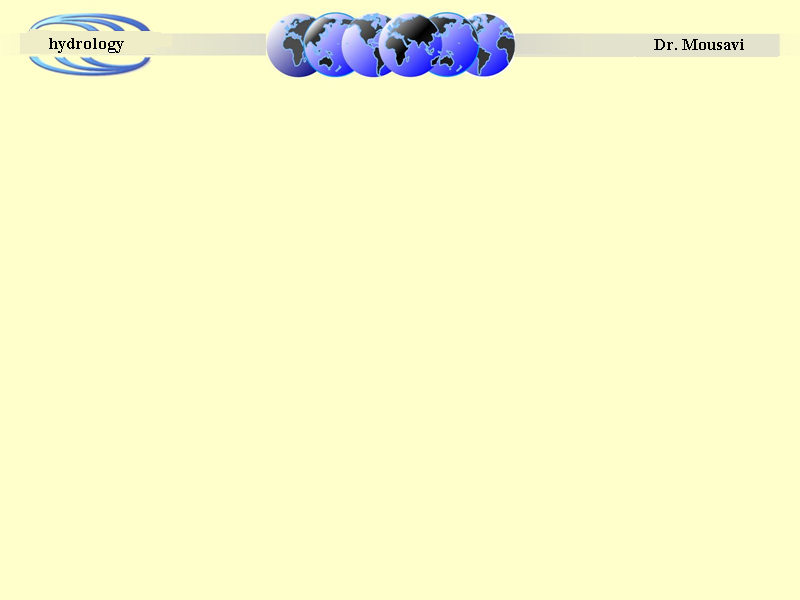 فصل اول

کليات 
  بارندگي (Precipitation) فرايندي است که طي آن بخار آب تحت شرايط جوي متراکم شده و بصورت مايع يا جامد بر اثر نيروي گرانش زمين بر سطح زمين ببارد.
 شکلهاي اصلي بارندگي شامل نم نم باران، باران، برف و باران، برف و تگرگ است.
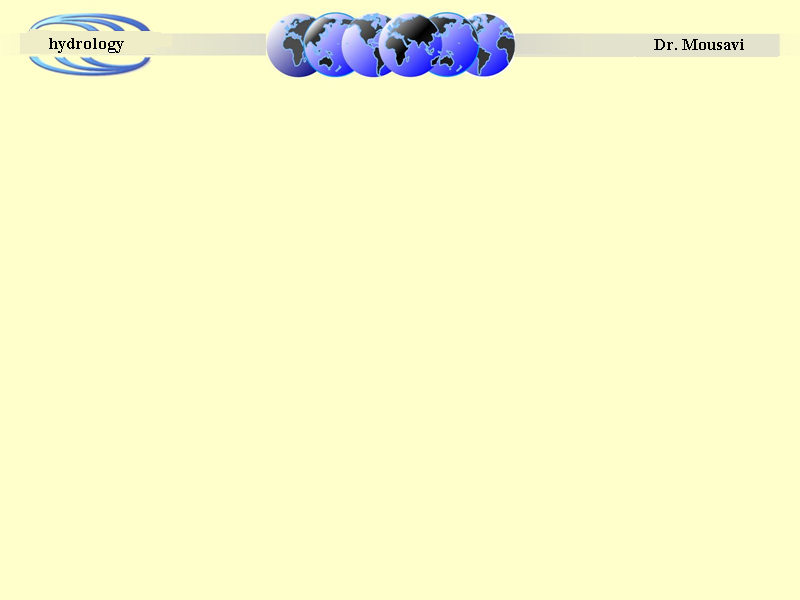 مکانيسم تشکيل باران
نظريه برژرون
هماميزي 
باروري ابرها
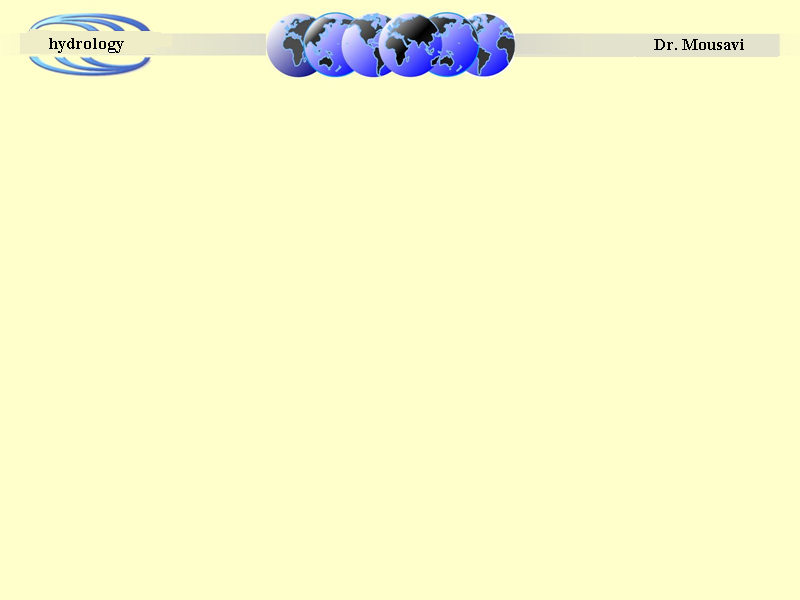 مکانيسم تشکيل باران
نظريه برژرون
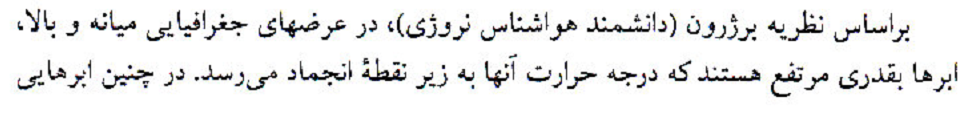 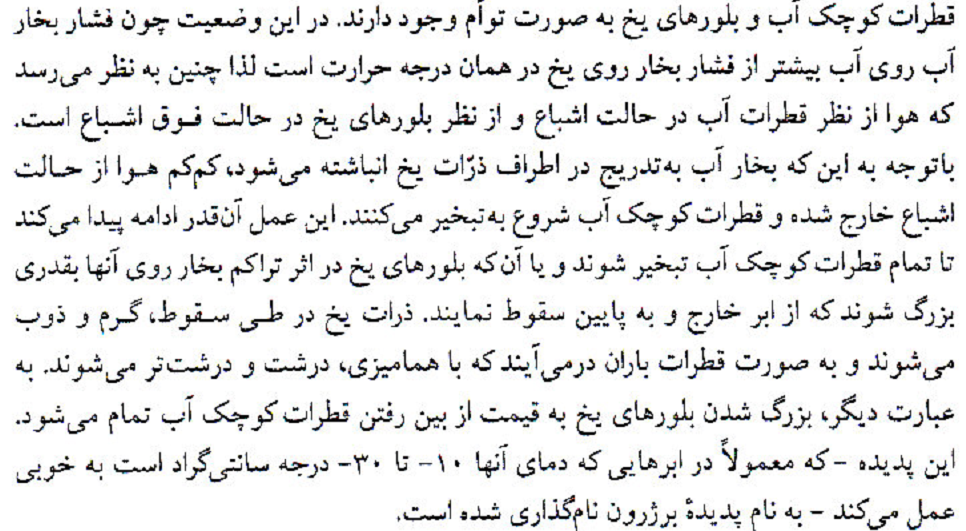 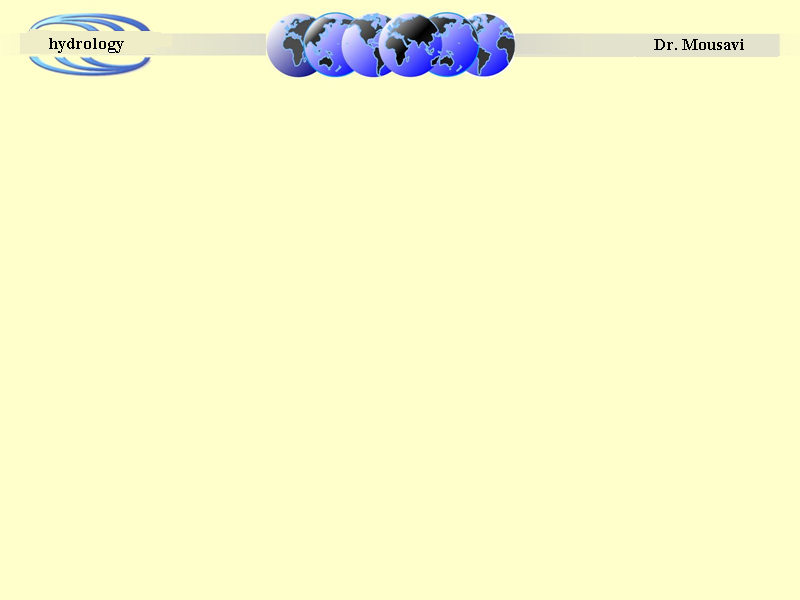 مکانيسم تشکيل باران
هماميزي
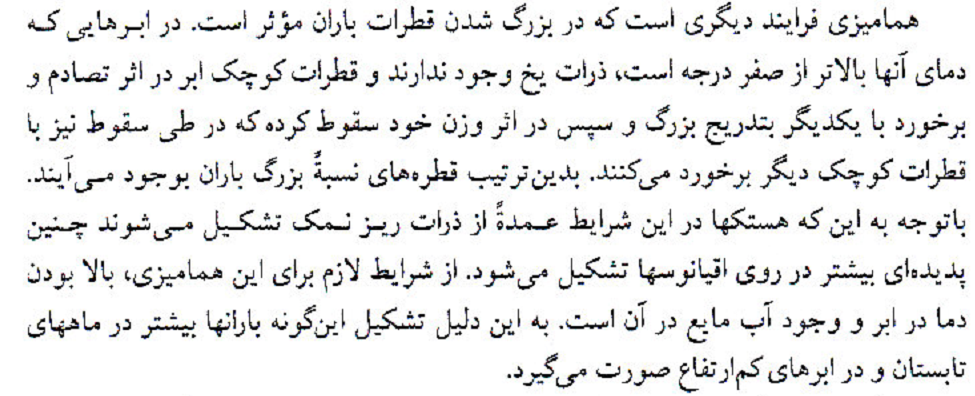 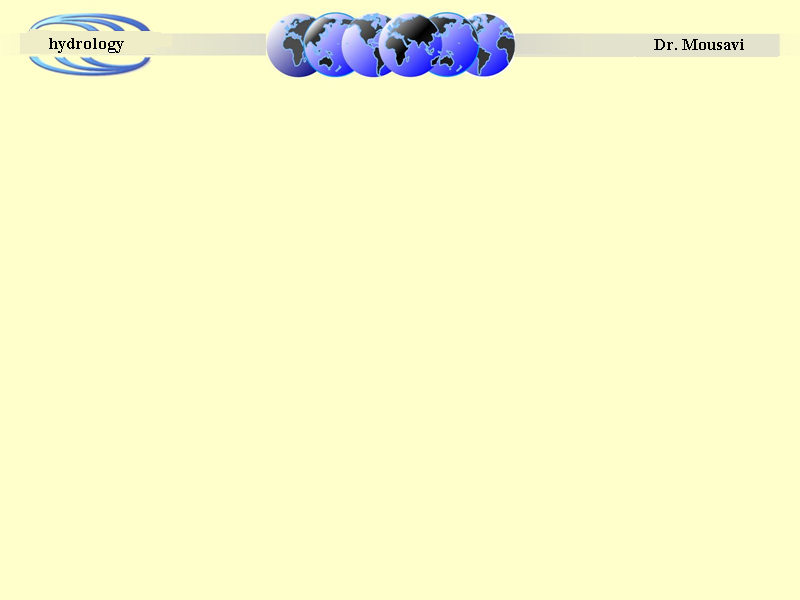 مکانيسم تشکيل باران
باروري ابرها
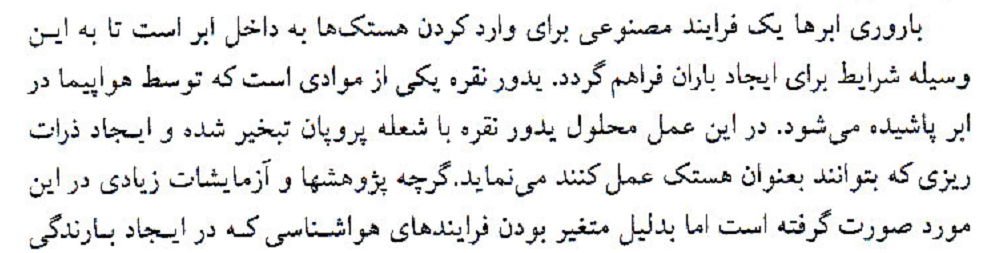 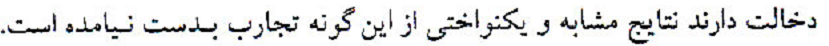 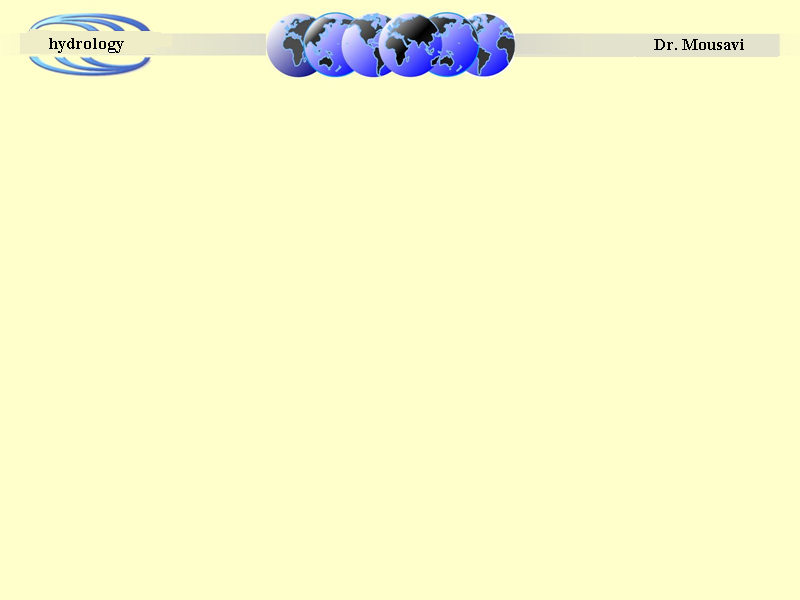 مکانيسم تشکيل باران
گرچه وجود رطوبت در هوا براي ايجاد بارندگي الزامي است اما تنها اين شرط کافي نيست
لذا علاوه بر وجود رطوبت و هستکهاي خارجي براي انجام عمل تراکم، فرايند خنک شدن ديناميک هوای مرطوب نيز الزامي است.
سرد شدن ديناميک هوا به طروق زير صورت ميگيرد:
انبساط بي دررو هوا
برخورد دو توده هوا با خصوصيات مختلف
تصادم يک توده هواي مرطوب به جسم سردي مانند زمين
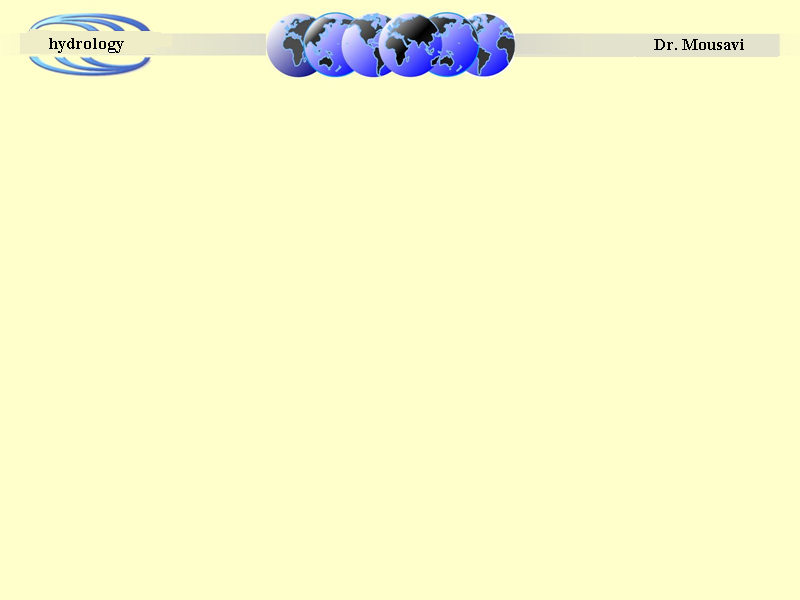 الگوهاي مختلف بارش
بارانهاي کوهستاني
باران هاي جبهه اي
بارانهاي همرفتي
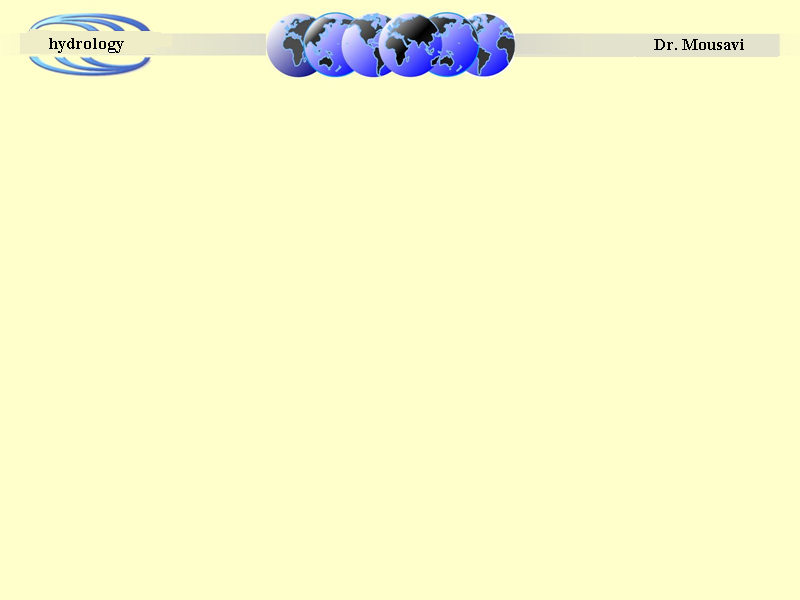 الگوهاي مختلف بارش
بارانهاي کوهستاني
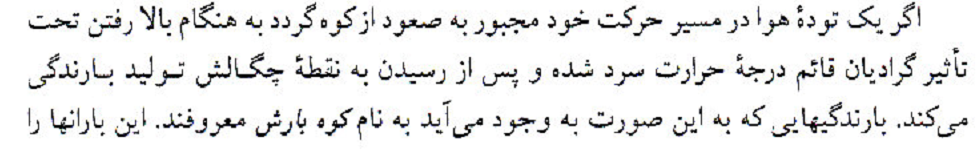 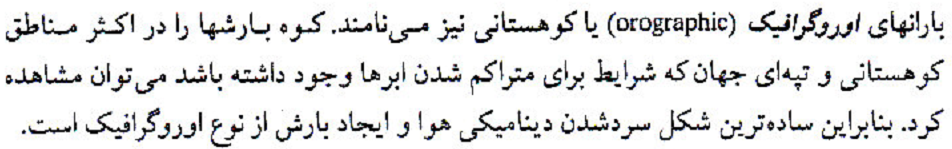 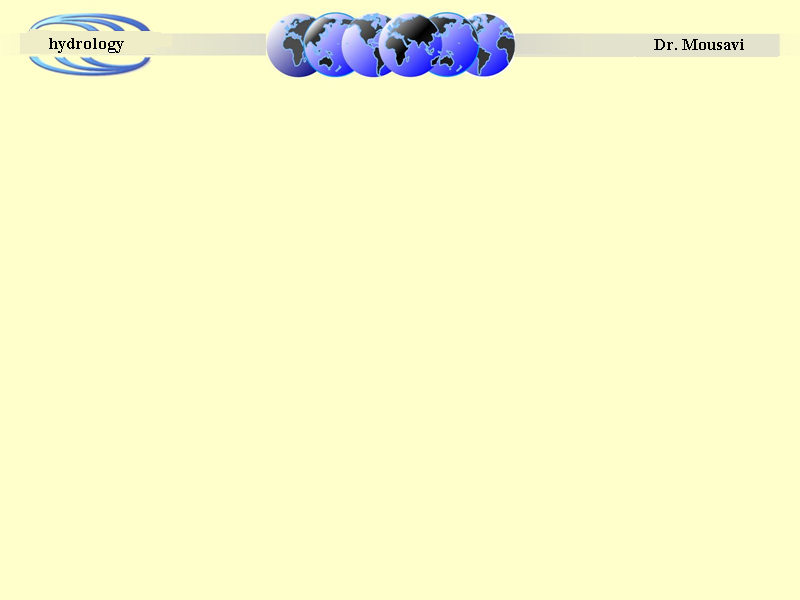 الگوهاي مختلف بارش
باران هاي جبهه اي
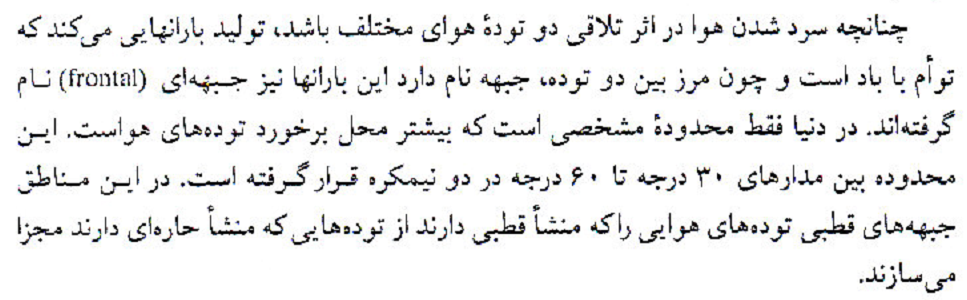 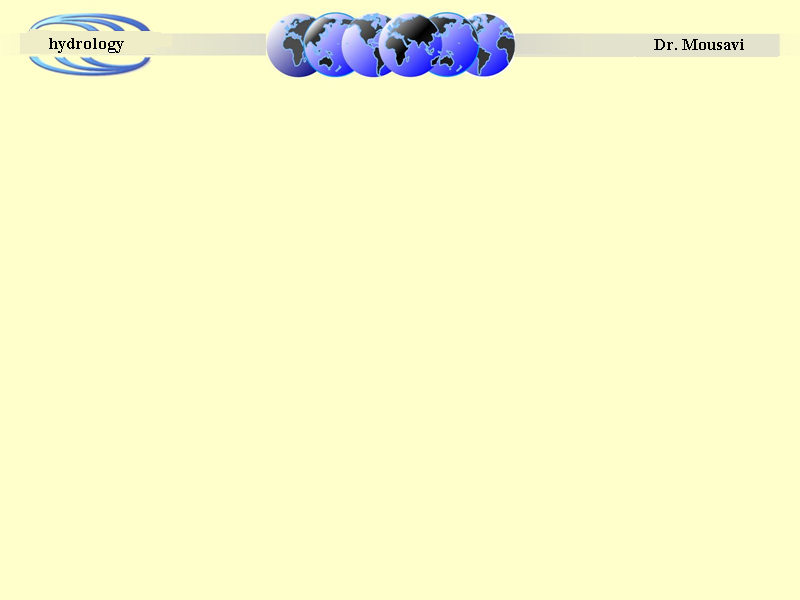 الگوهاي مختلف بارش
بارانهاي همرفتي
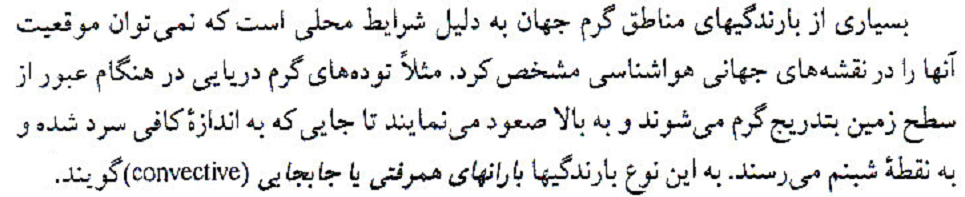 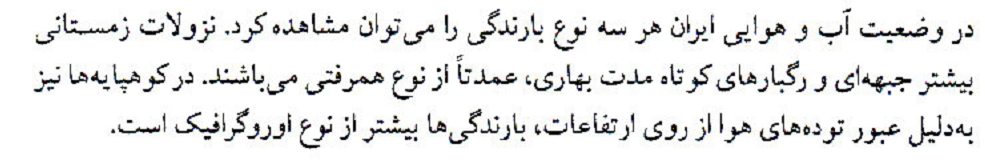 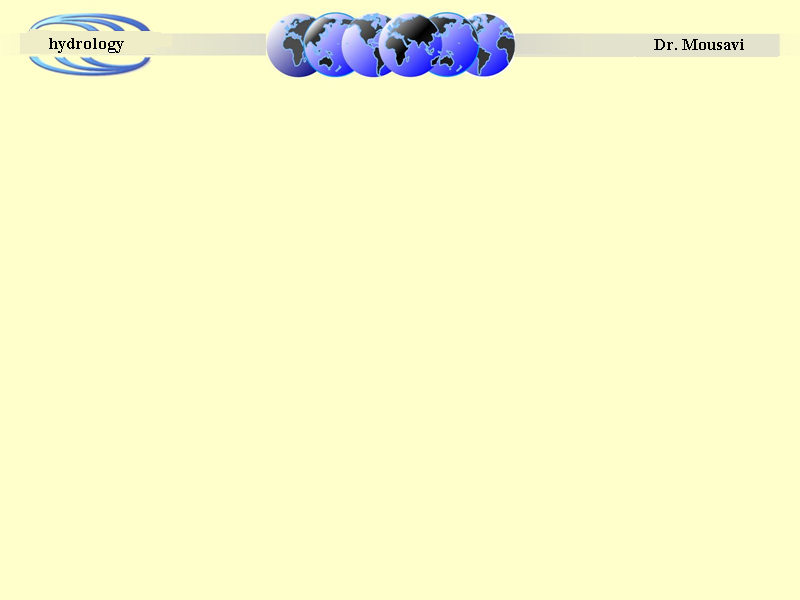 اندازه گيري نزولات جوي
باران سنجي

برف سنجي
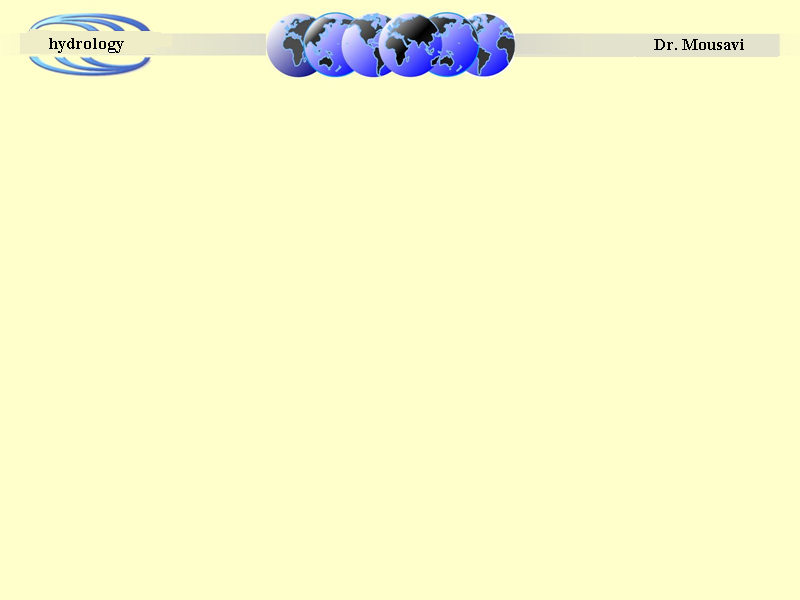 اندازه گيري نزولات جوي
روشهاي باران سنجي 
باران سنج هاي ساده 
باران سنج روزانه معمولي
باران سنج ذخيره اي 
باران سنج ثبات 
رادار هاي هواشناسي 
امواج تلفن همراه
ماهواره هاي هواشناسي
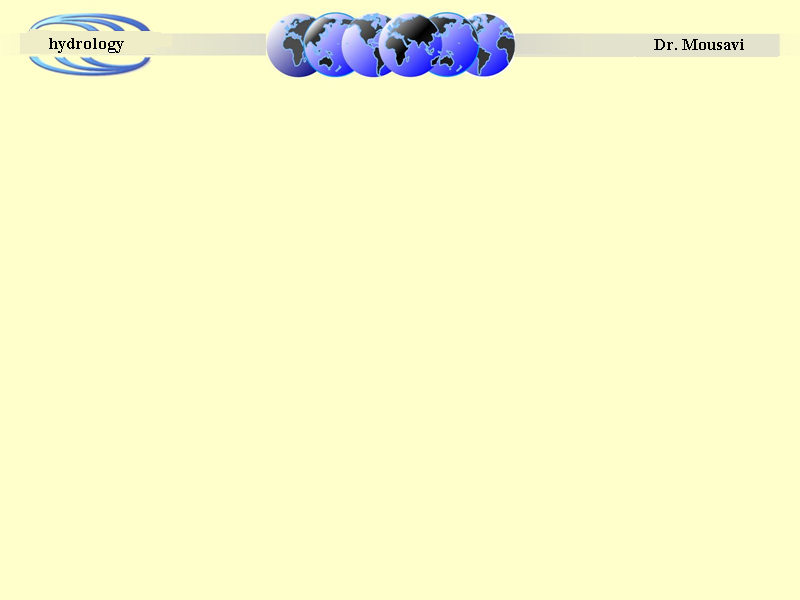 اندازه گيري نزولات جوي
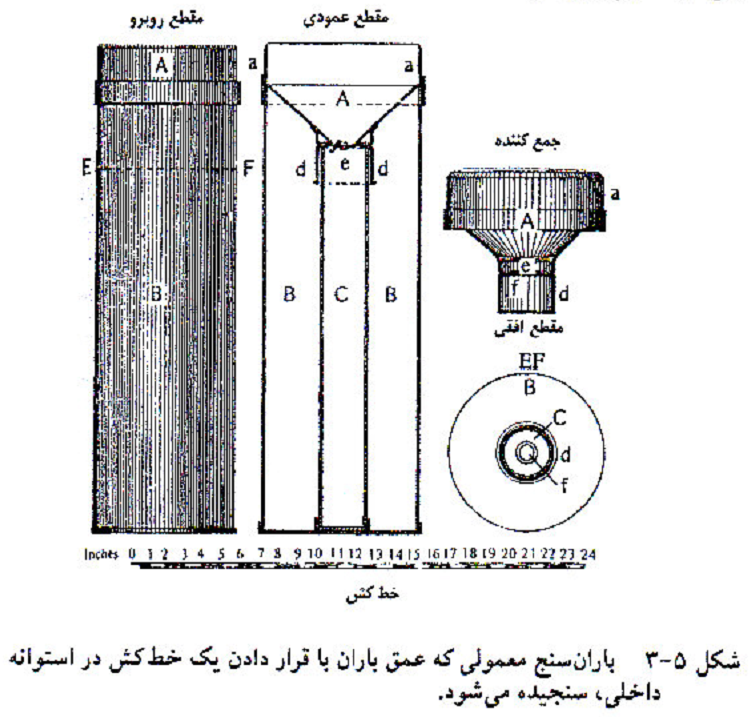 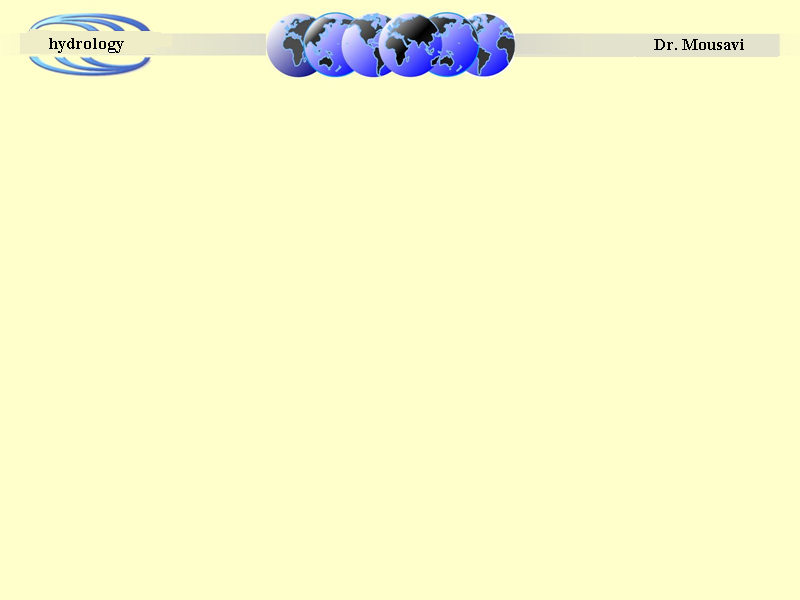 اندازه گيري نزولات جوي
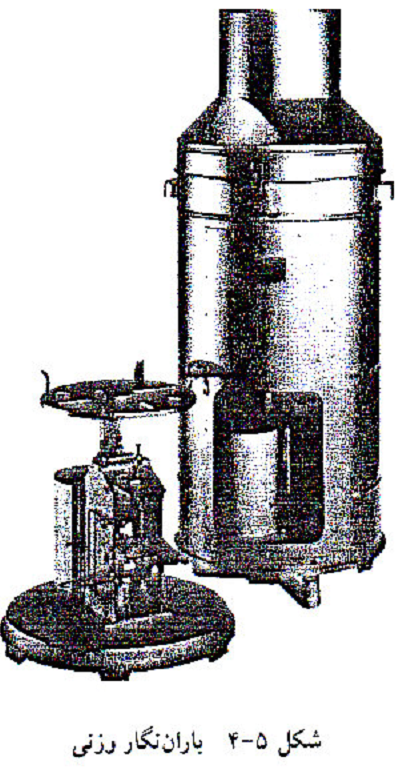 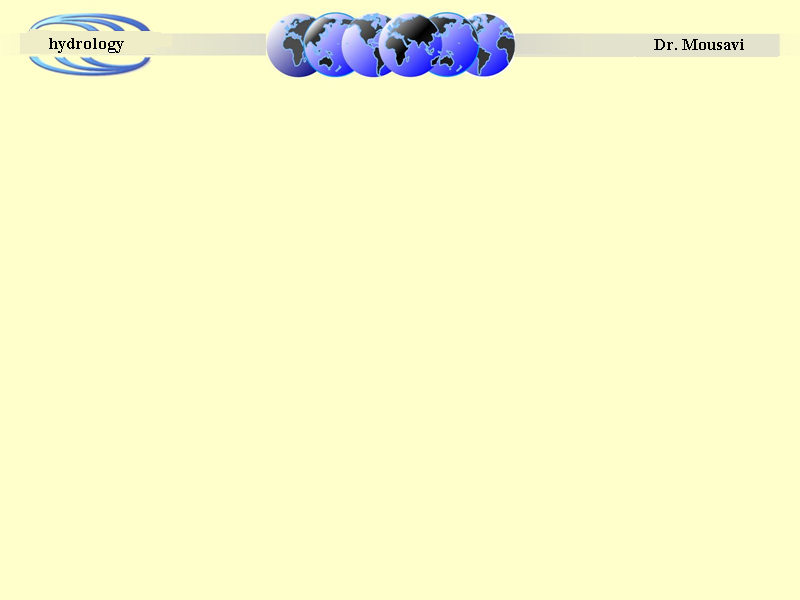 اندازه گيري نزولات جوي
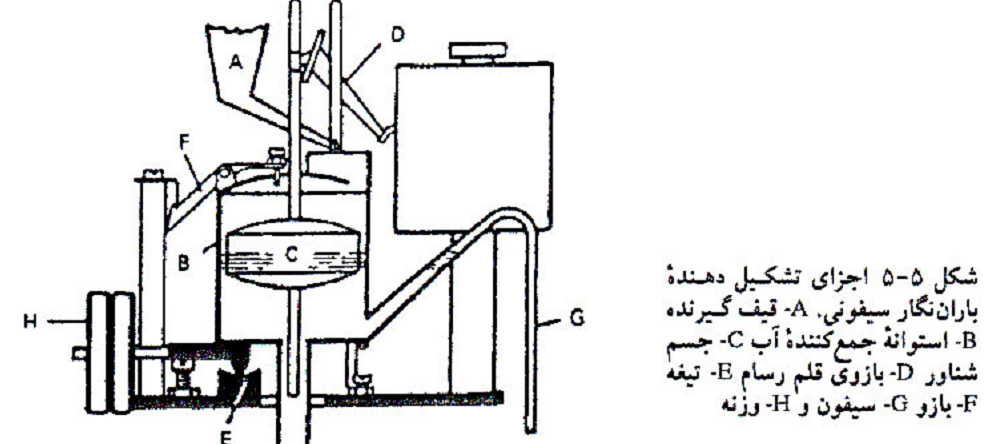 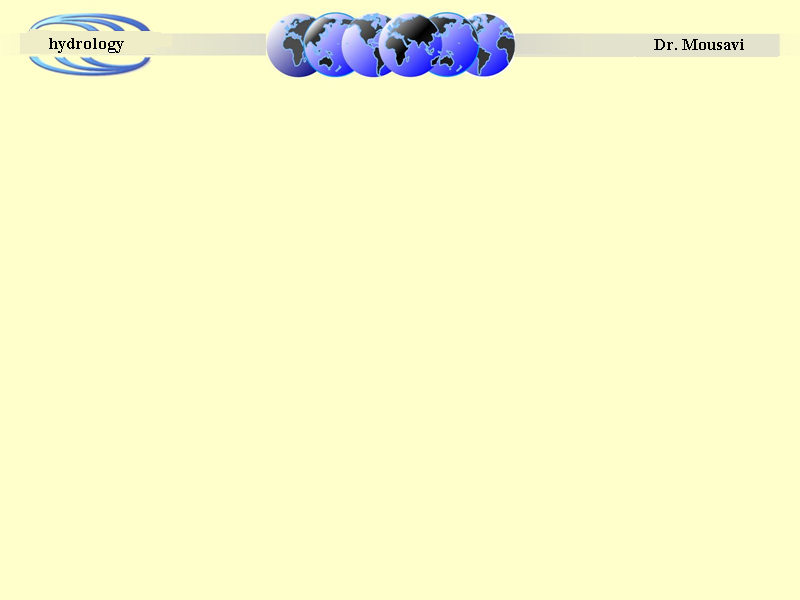 اندازه گيري نزولات جوي
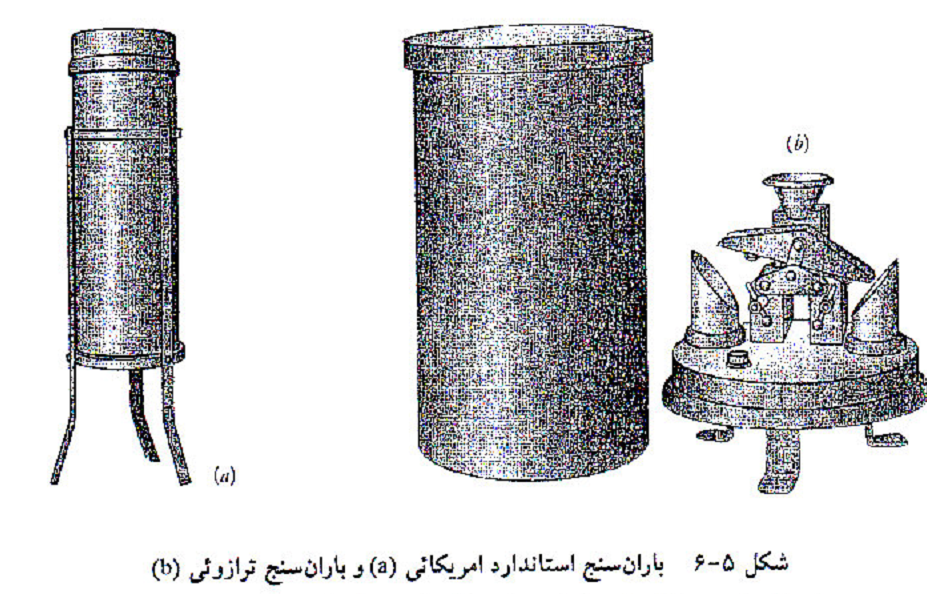 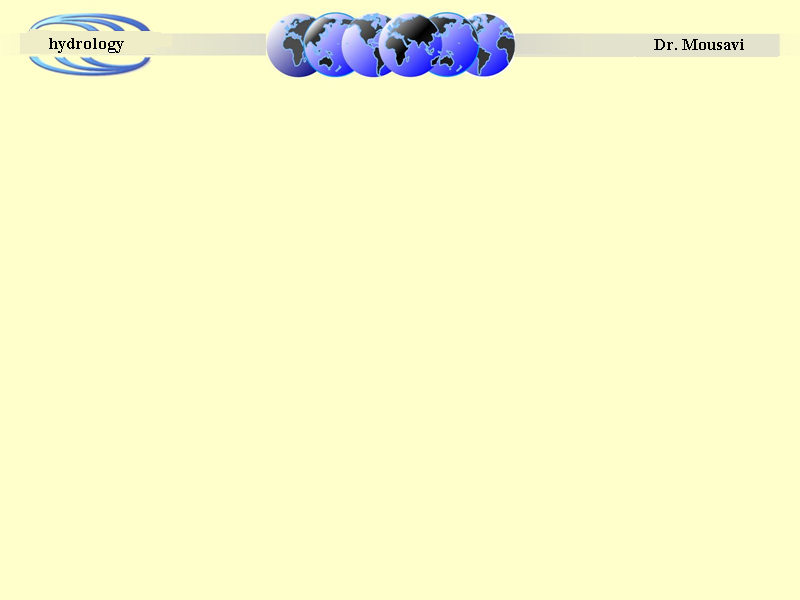 اندازه گيري نزولات جوي
روش هاي برف سنجي 
با استفاده از باران سنج
ايستگاه برف سنجي
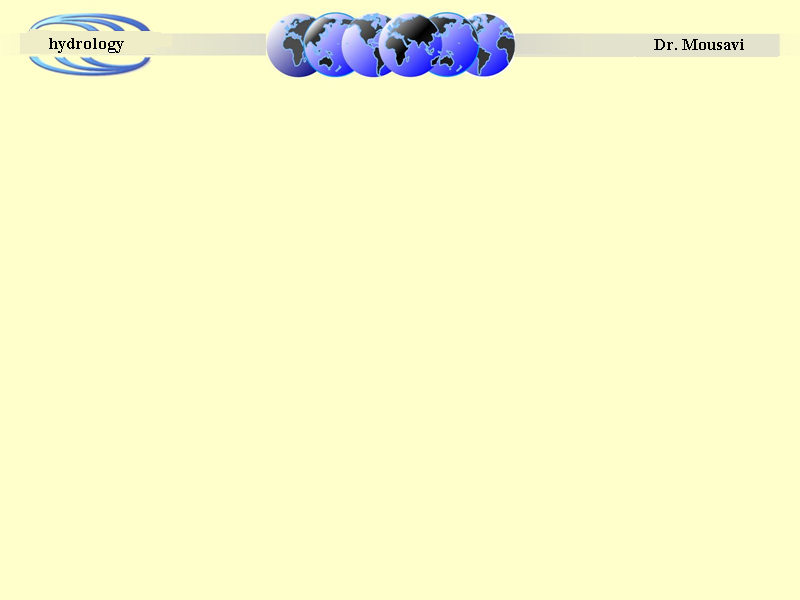 اندازه گيري نزولات جوي
روش هاي برف سنجي 
با استفاده از باران سنج
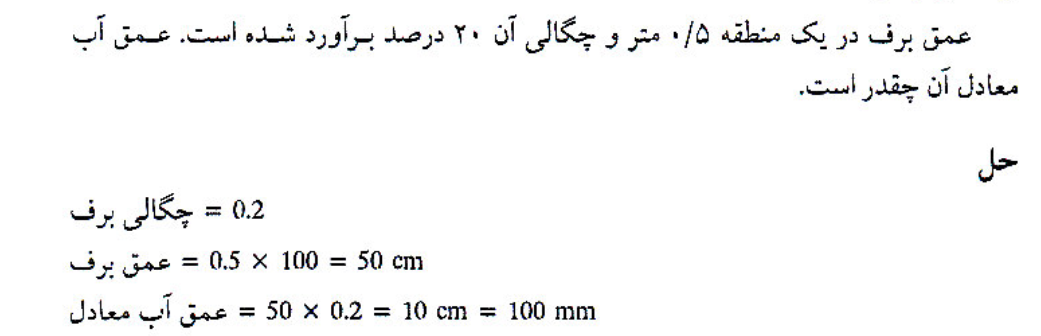 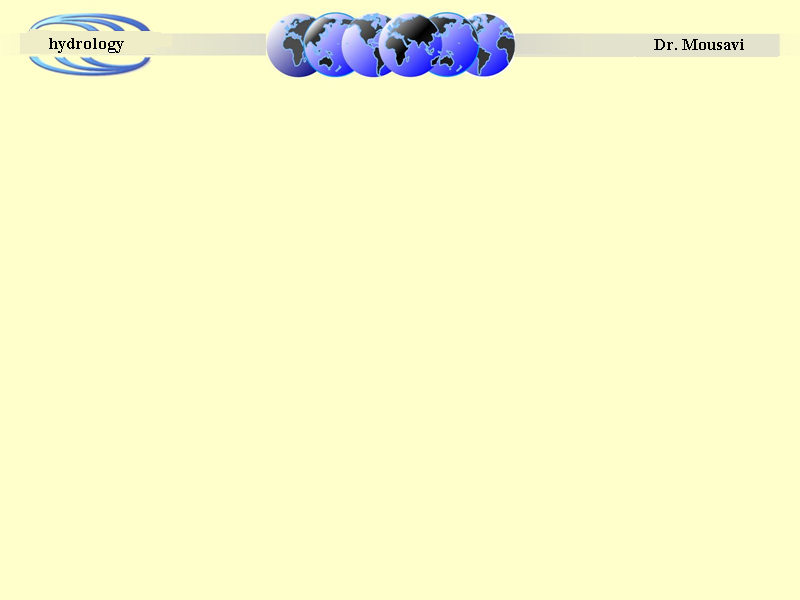 محل نصب باران سنجها
محلي مناسب که نماينده حوضه مورد نظر باشد 
زمين مسطح
دسترسي راحت 
باران سنج بصورت قائم نصب شود
فضاي اطراف باران سنج باز باشد
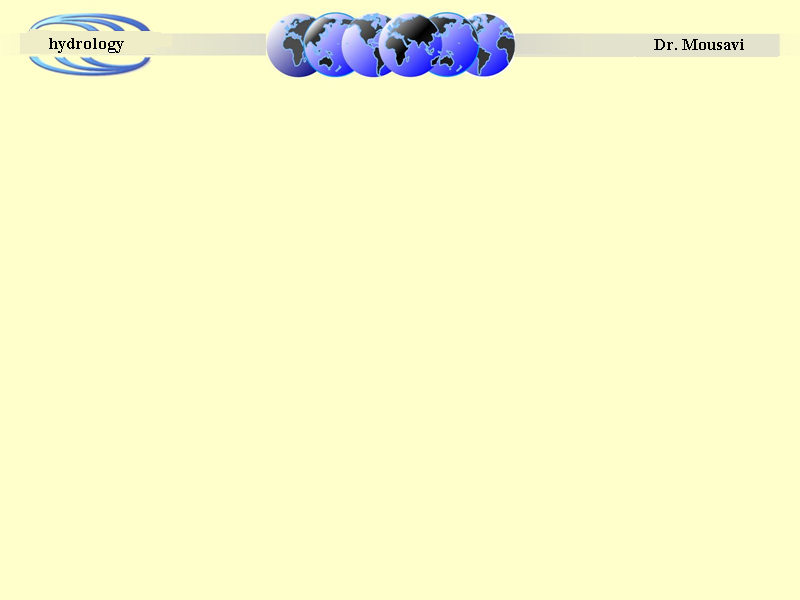 محل نصب باران سنجها
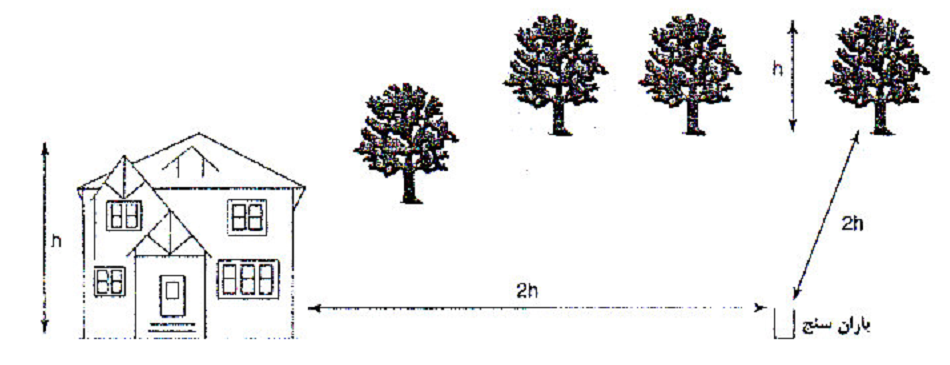 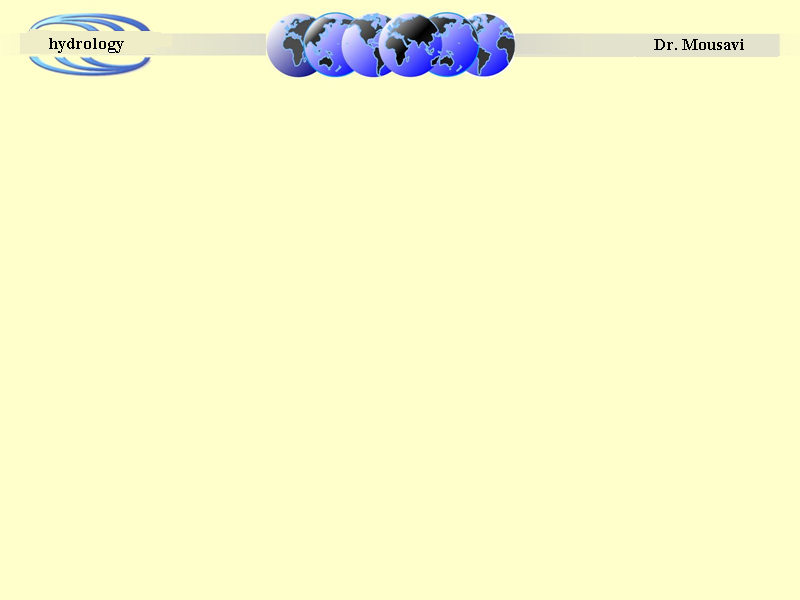 تعداد باران سنجها در شبکه باران سنجي
مطالعات منطقه اي 
در مناطق مسطح و آب و هواي معتدل يک  ايستگاه در 600 تا 900 کيلومتر مربع
در مناطق کوهستاني و آب و هواي معتدل يک ايستگاه در 250تا 400کيلومتر مربع(يک ايستگاه در هر فاصله تراز 500 متر)
در مناطق کويري يک ايستگاه به ازاي 1500 تا 10000 کيلومتر مربع
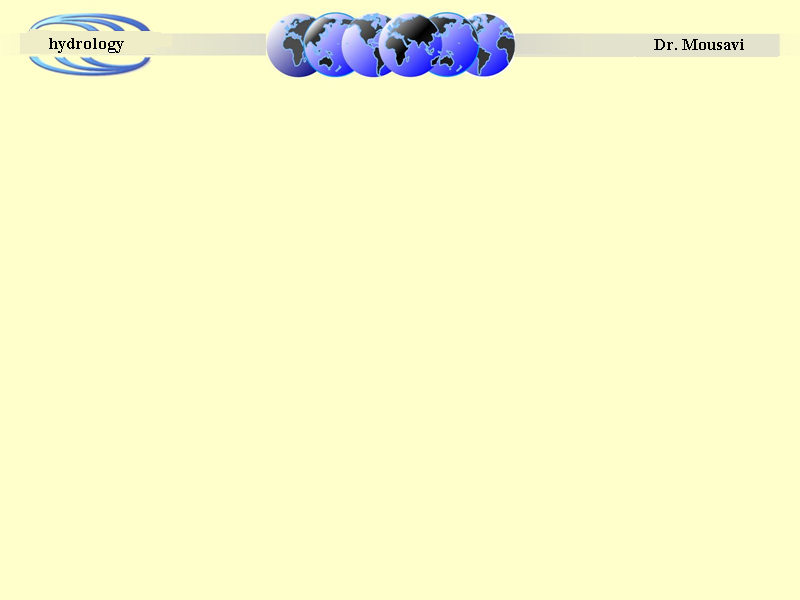 تعداد باران سنجها در شبکه باران سنجي
مطالعات منطقه اي 
در مناطق مسطح و آب و هواي معتدل يک  ايستگاه در 600 تا 900 کيلومتر مربع
در مناطق کوهستاني و آب و هواي معتدل يک ايستگاه در 250تا 400کيلومتر مربع(يک ايستگاه در هر فاصله تراز 500 متر)
در مناطق کويري يک ايستگاه به ازاي 1500 تا 10000 کيلومتر مربع
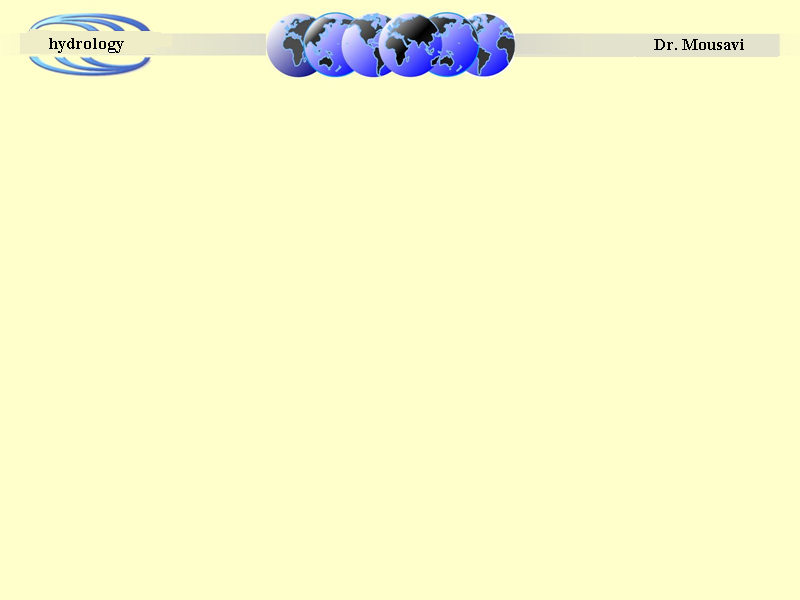 تعداد باران سنجها در شبکه باران سنجي
جهت اجراي طرحهاي هيدروليکي
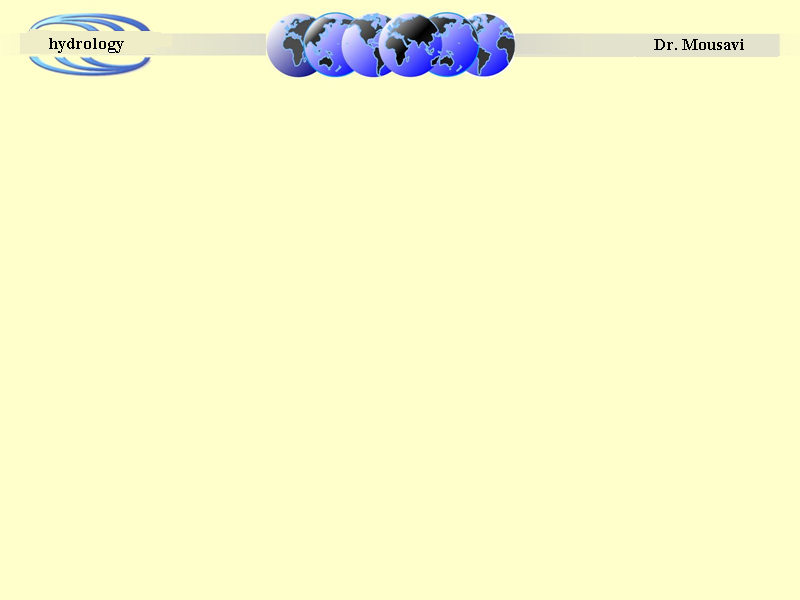 تعداد باران سنجها در شبکه باران سنجي
در مناطق خشک و نيمه خشک جهت برنامه هشدار سيل
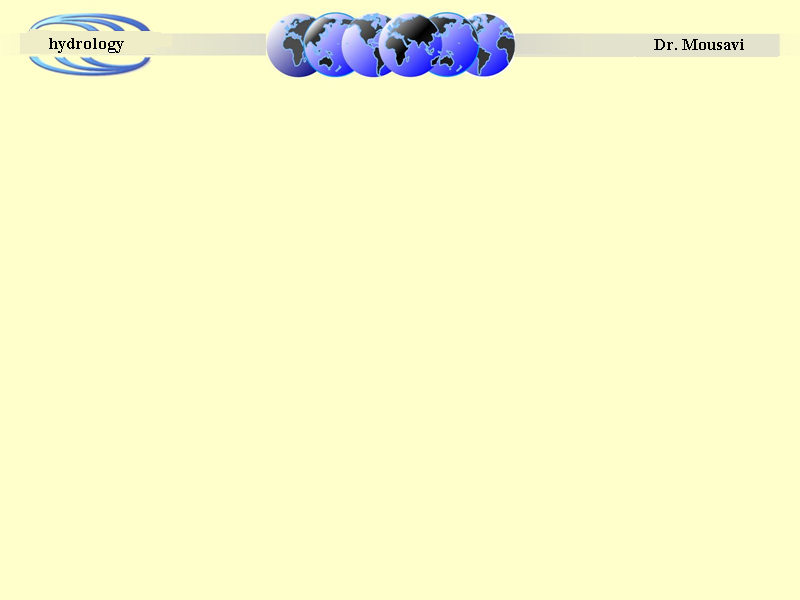 تعداد باران سنجها در شبکه باران سنجي
براي حوضه هاي واجد تعدادي ايستگاه با توجه به دقت اندازه گيري
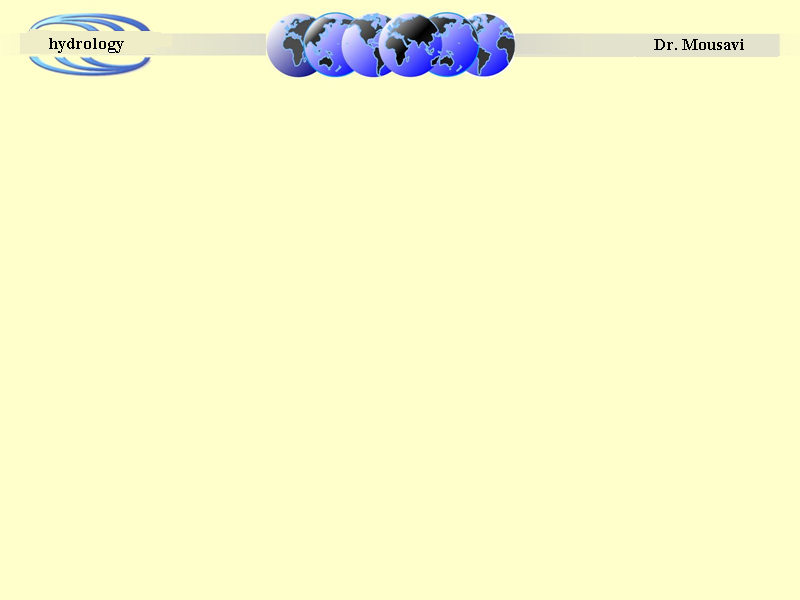 تعداد باران سنجها در شبکه باران سنجي
براي حوضه هاي واجد تعدادي ايستگاه با توجه به دقت اندازه گيري
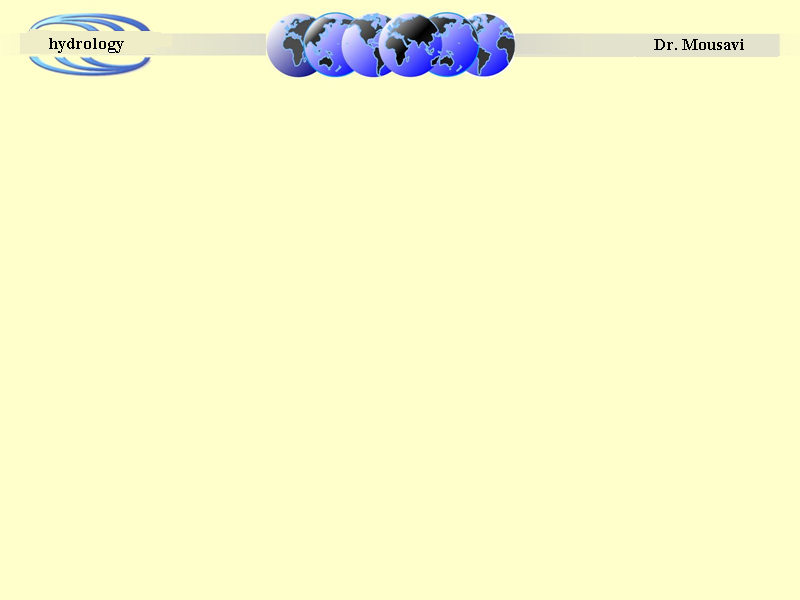 مشخصات بارندگي
مدت بارندگي
مقدار بارندگي
متوسط بارندگي سالانه
متوسط بارندگي ماهانه
حداکثر بارش روزانه در سال
حداکثر بارش 6 ساعته
حداکثر بارش يک ساعته 
شدت بارندگي
فراواني وقوع 
سطح بارش
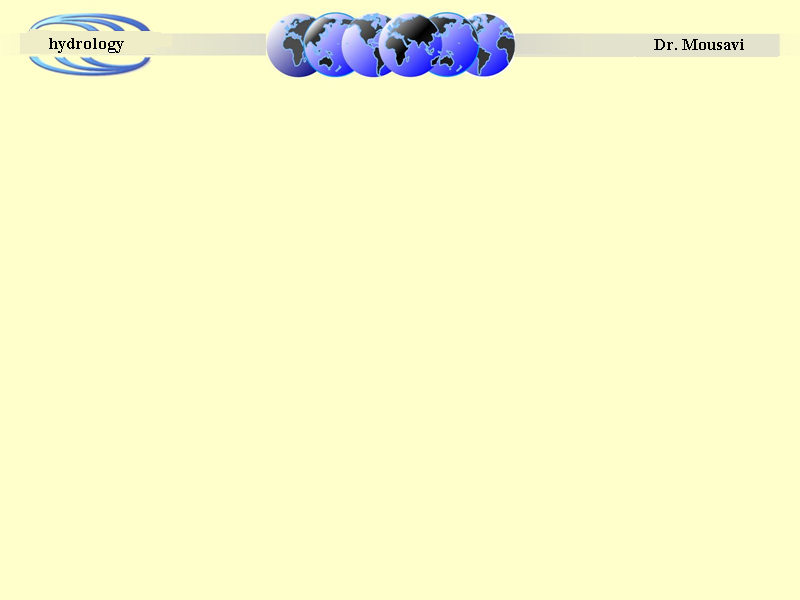 مشخصات بارندگي
مدت بارندگي
فاصله زماني بين شروع و پايان هر بارندگي را مدت يا دوام بارندگي (duration) گويند
مدت بارندگي يک متغير تصادفي پيوسته است.
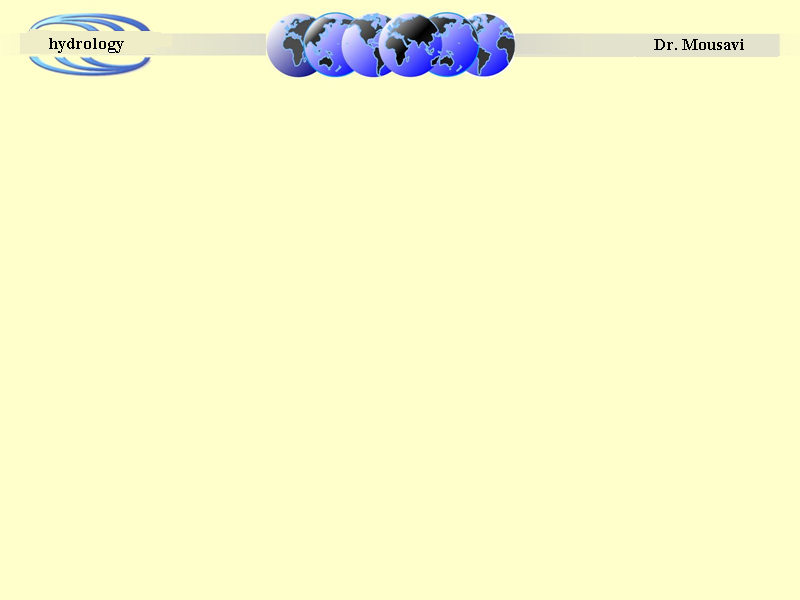 مشخصات بارندگي
مقدار بارندگي
متوسط بارندگي سالانه
متوسط بارندگي ماهانه
حداکثر بارش روزانه در سال
حداکثر بارش 6 ساعته
حداکثر بارش يک ساعته
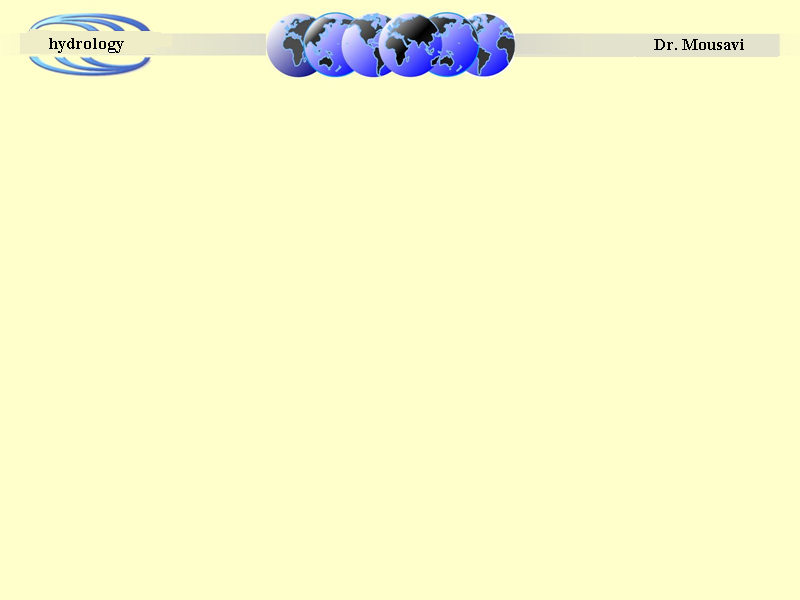 مشخصات بارندگي
شدت بارندگي
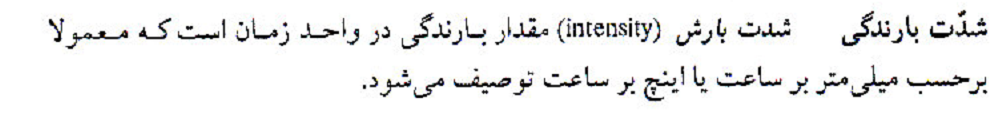 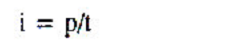 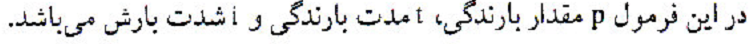 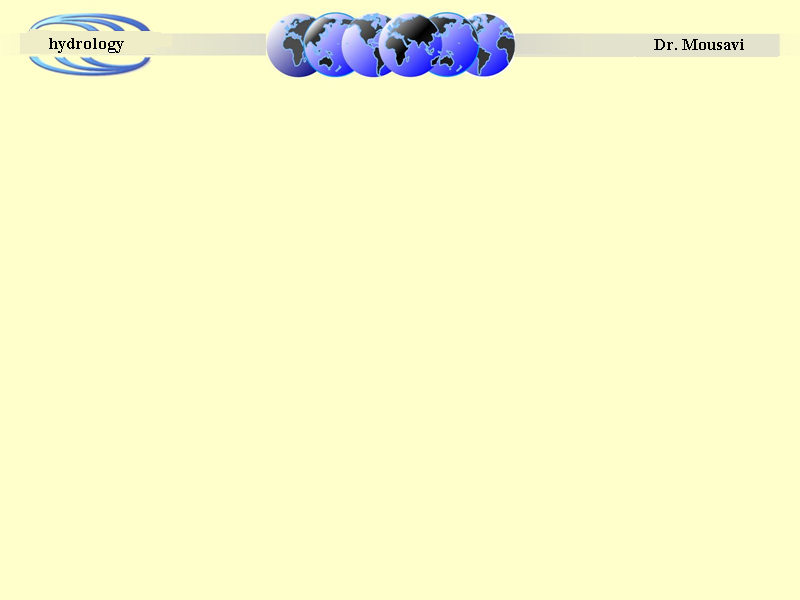 مشخصات بارندگي
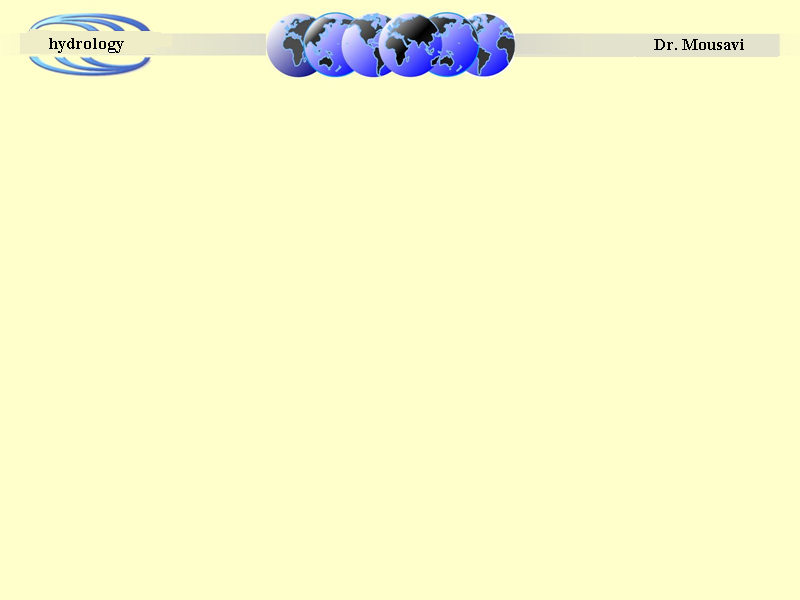 مشخصات بارندگي
فراواني وقوع 
براي N  سال آمار ، مقادير وقوع بارندگي را به ترتيب نزولي يا صعودي مرتب و شماره گزاري کرده و با توجه به فرمول زير دوره برگشت محاسبه مي شود
N : تعداد سال هاي آماري
T : دوره برگشت 
M : شماره رديف 
N=Tm
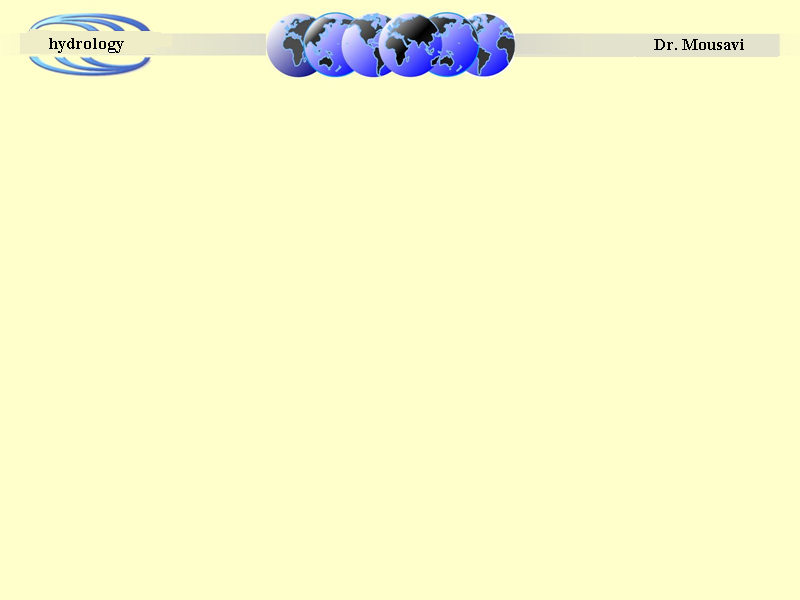 مشخصات بارندگي
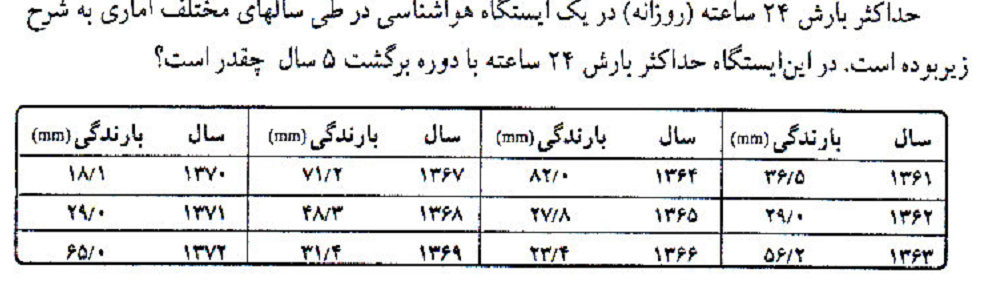 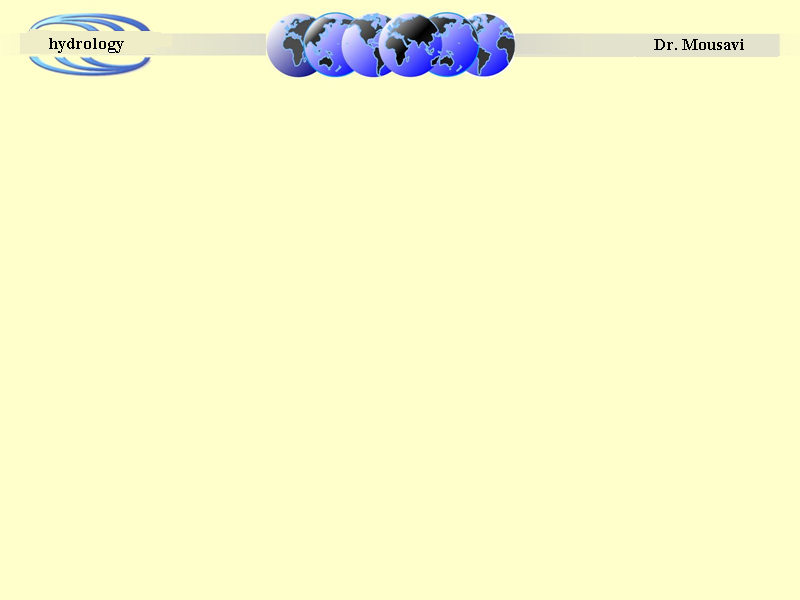 مشخصات بارندگي
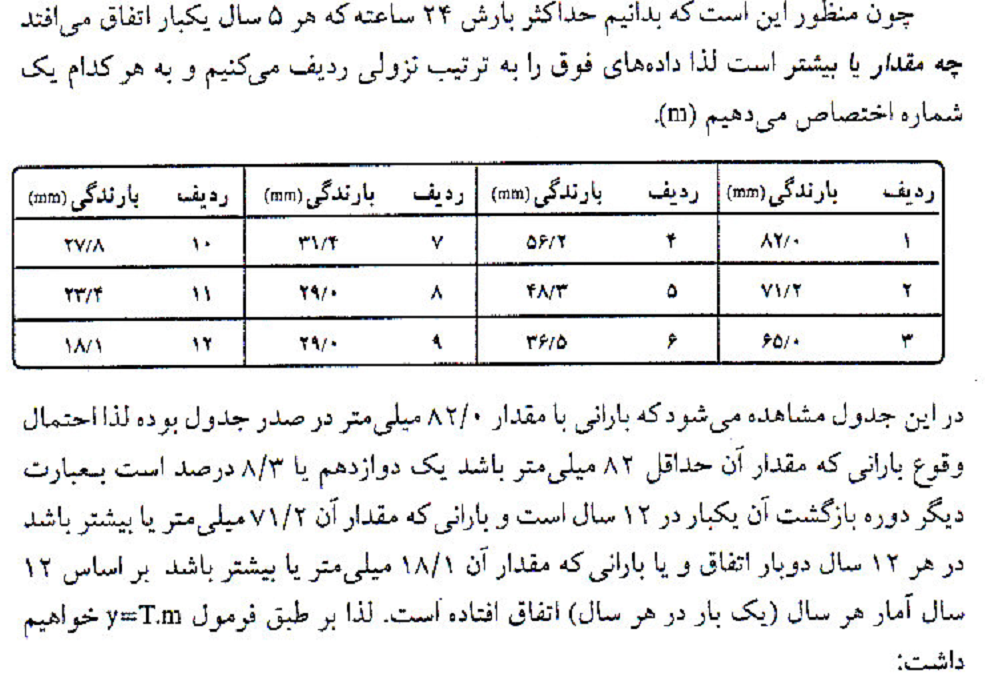 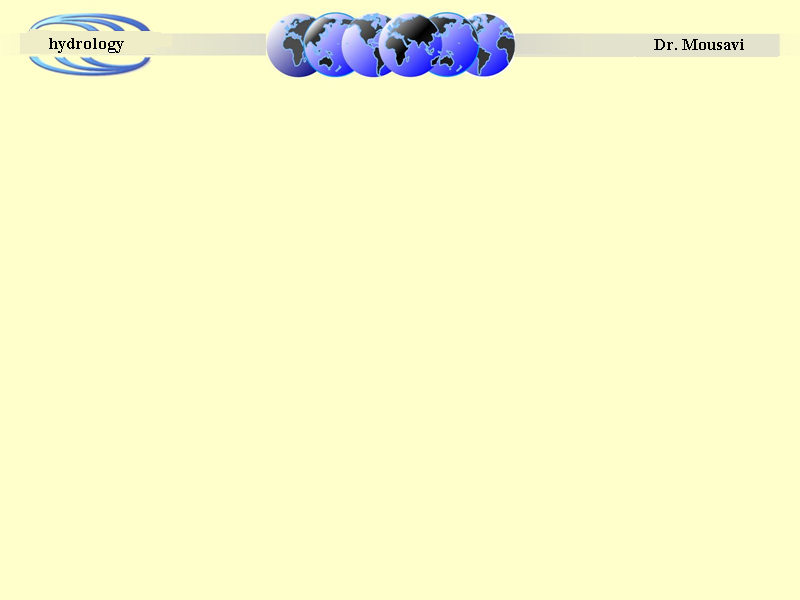 مشخصات بارندگي
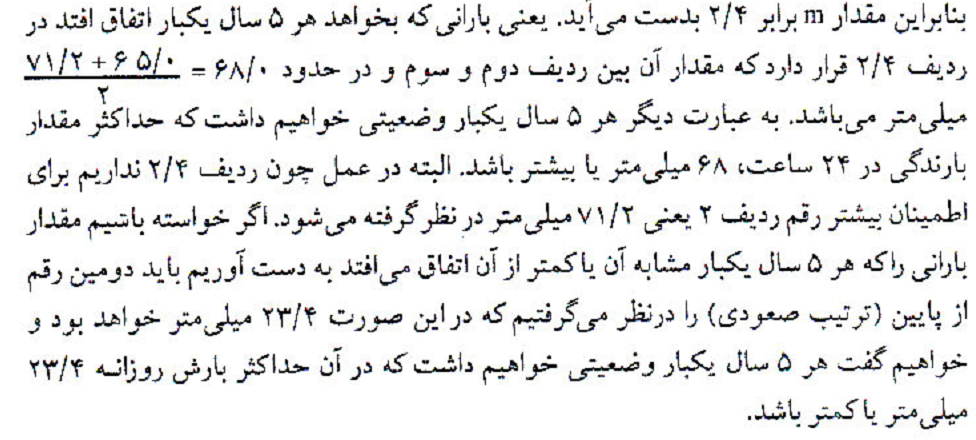 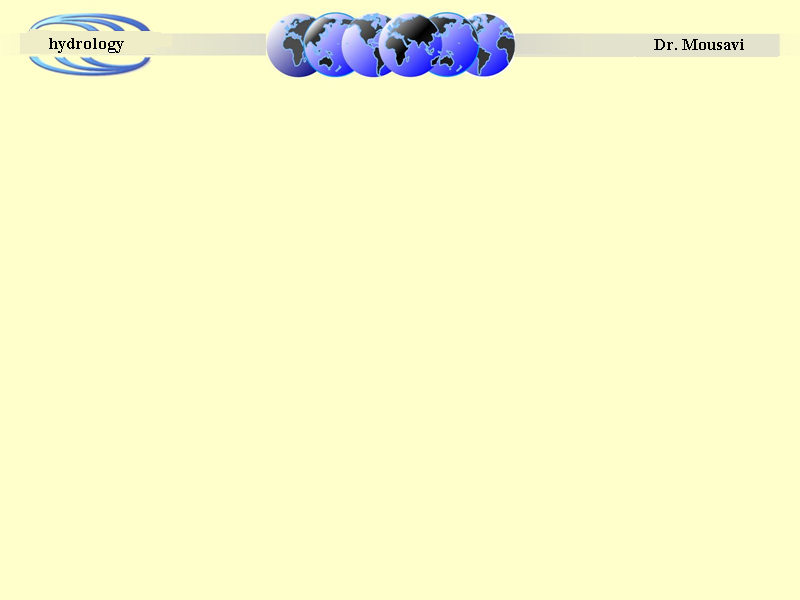 مشخصات بارندگي
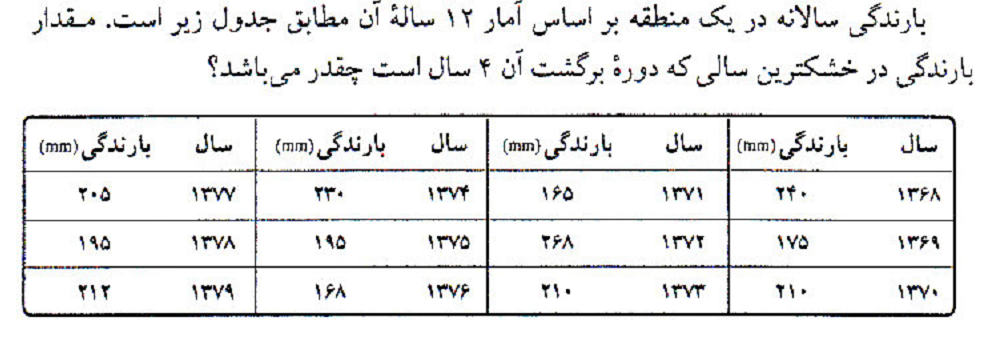 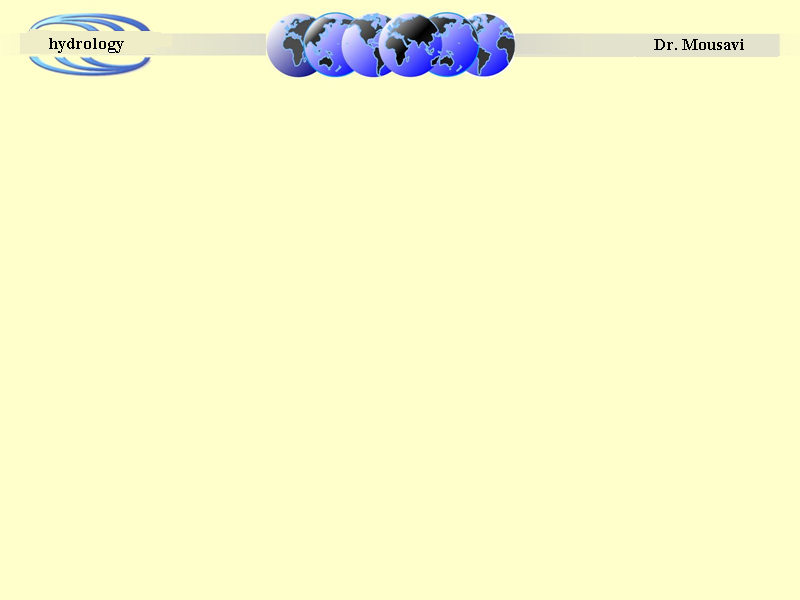 مشخصات بارندگي
سطح بارش
به مساحتي گفته مي شود که هنگام اندازه گيري باران در منطقه مي توان به اطراف تعميم داد.
مساحتي را که هر بارش در هنگام وقوع در بر مي گيرد
سطح بارش ثابت نيست و در طول مدت بارش تغيير مي کند
براي اندازه گيري سطح بارش به تعدادي بارا سنج که در نقاط مختلف وجود داشته باشد نياز است.
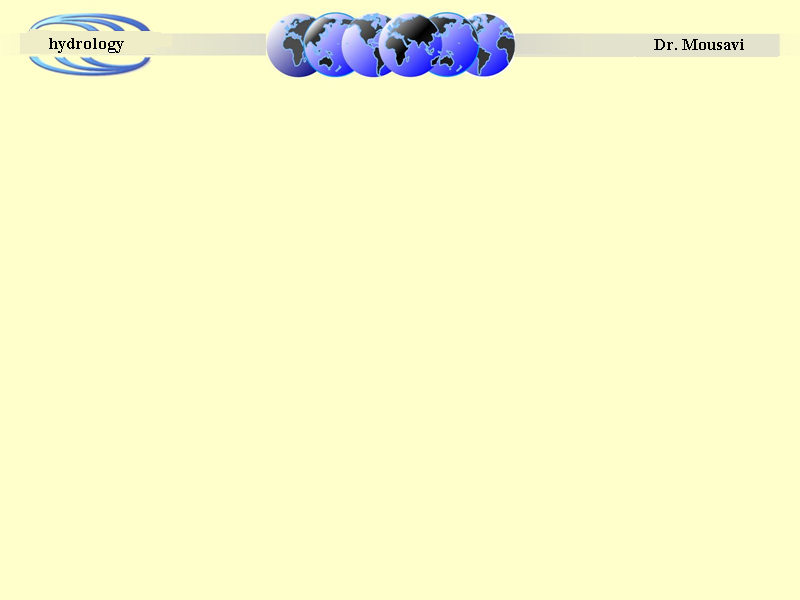 تخمين بارندگي در سطح يک منطقه
روش ميانگين رياضي
روش چند ضلعي هاي تيسن
روش خطوط همباران
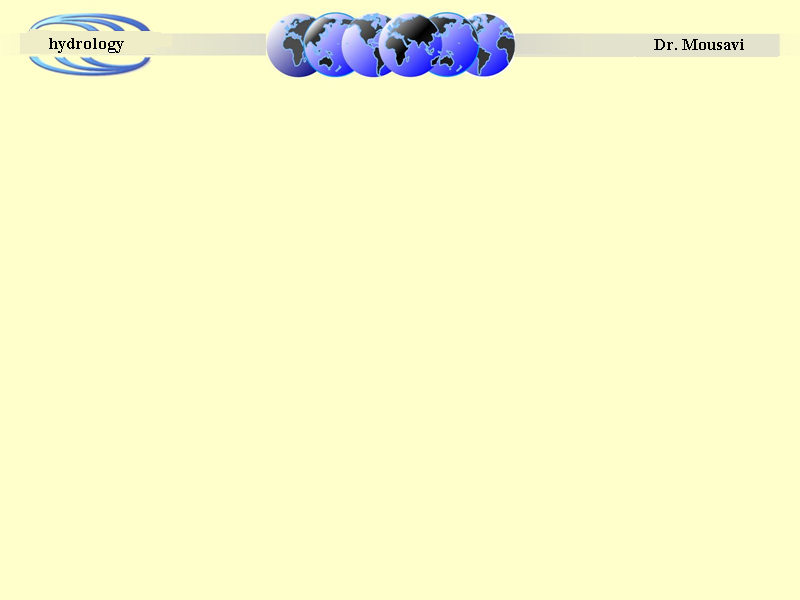 تخمين بارندگي در سطح يک منطقه
روش ميانگين رياضي
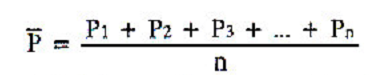 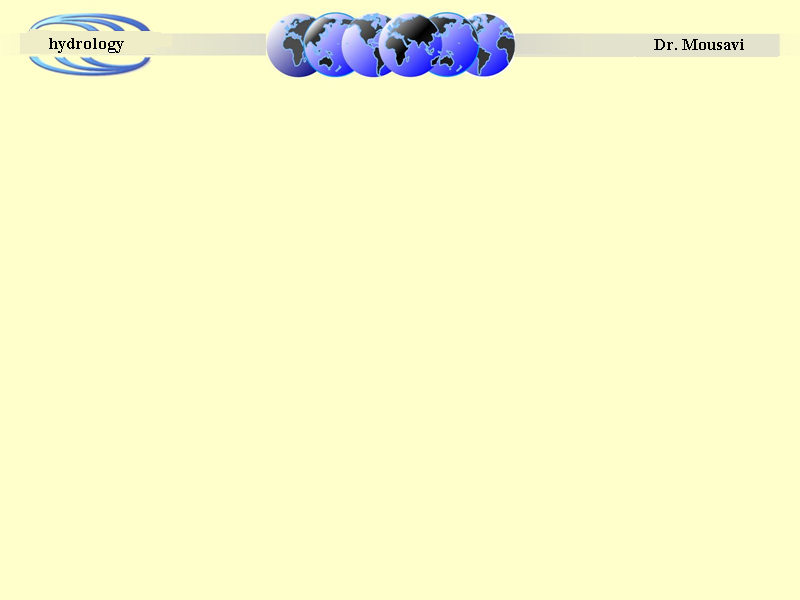 تخمين بارندگي در سطح يک منطقه
روش چند ضلعي هاي تيسن
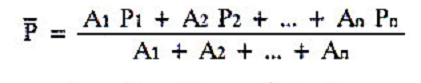 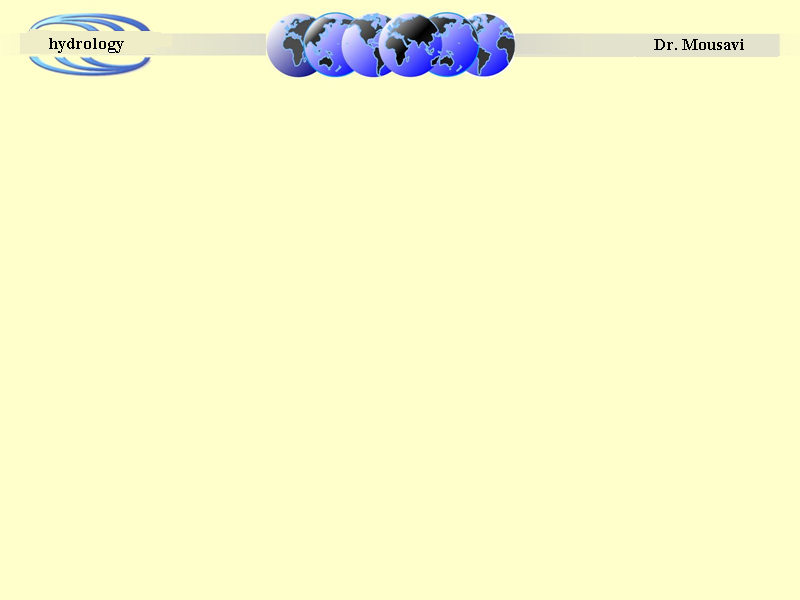 تخمين بارندگي در سطح يک منطقه
روش چند ضلعي هاي تيسن
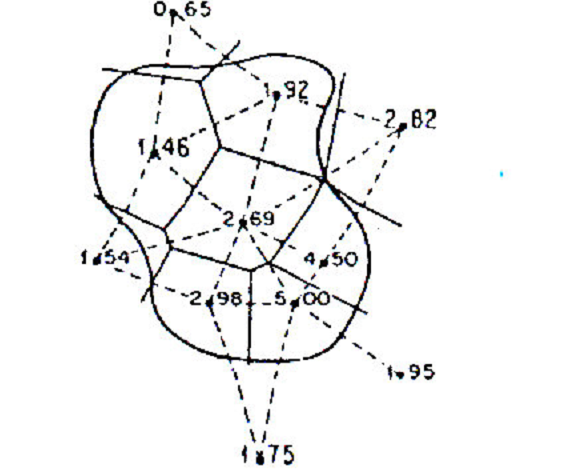 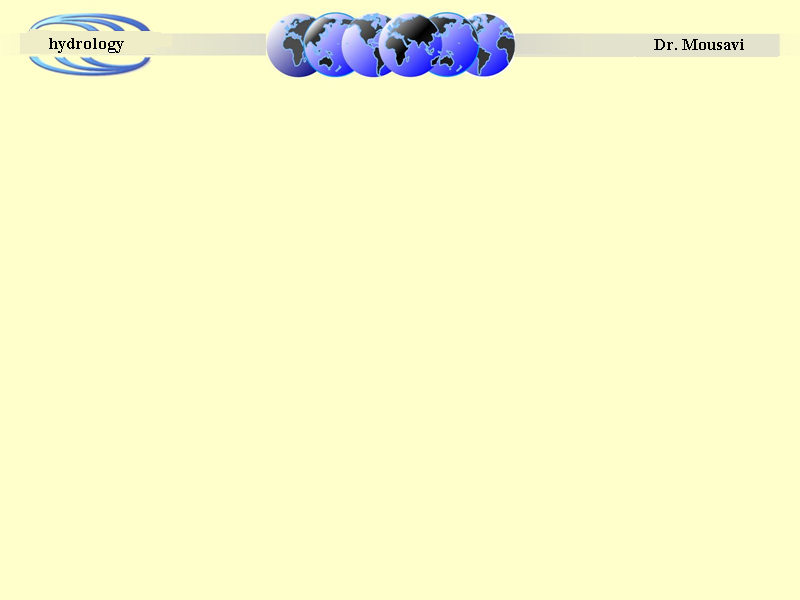 تخمين بارندگي در سطح يک منطقه
روش خطوط همباران
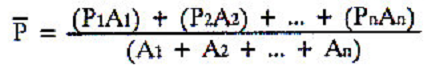 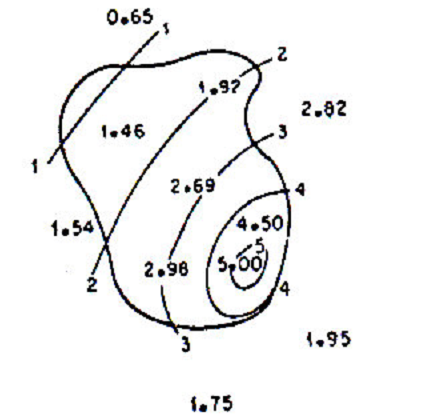 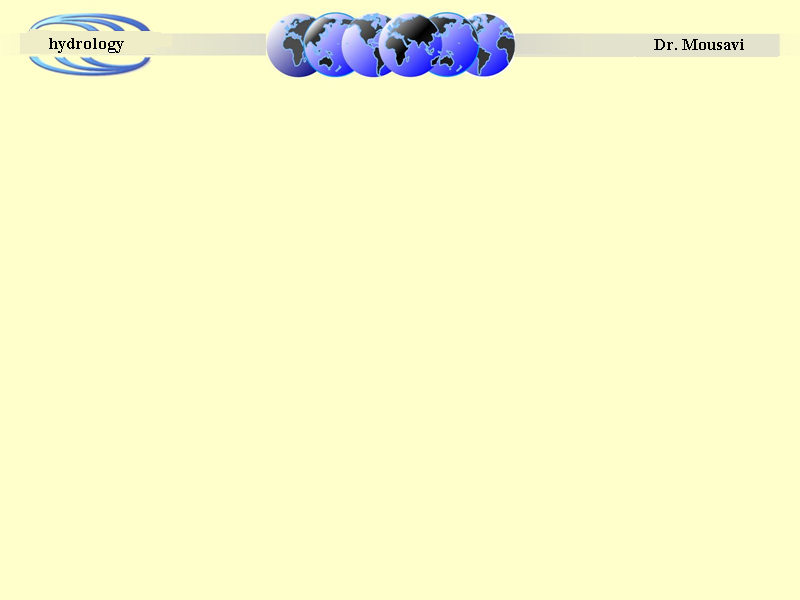 روابط بين خصوصيات بارندگي
رابطه بين شدت و مدت بارش
رابطه بين مقدار و مساحت بارندگي
رابطه بين مقدار و مساحت و مدت  بارندگي
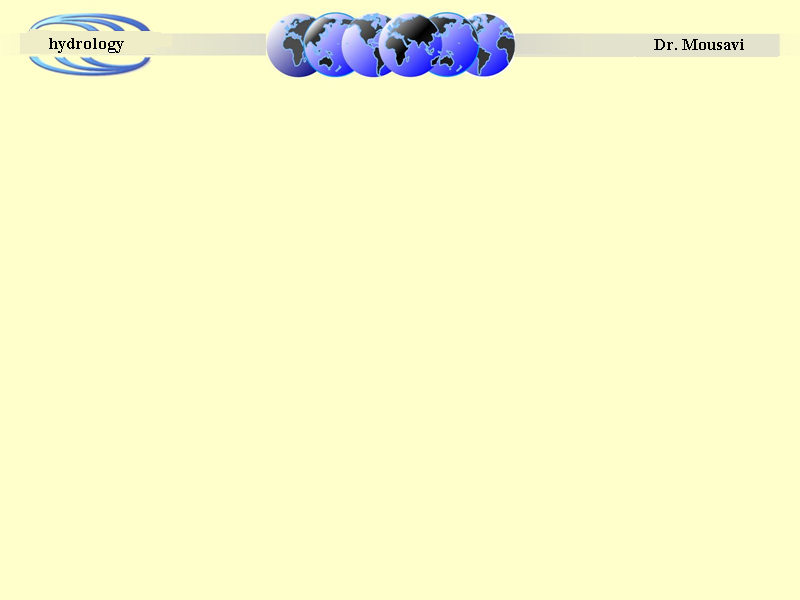 روابط بين خصوصيات بارندگي
رابطه بين شدت و مدت بارش
بطورکلي در يک رگبار شدت بارندگي با مدت آن نسبت عکس دارد.
باران هاي دراز مدت از شدت کمتري برخوردارند.

i : شدت بارندگي
t : مدت بارندگي به ساعت
a ، b و c اعداد تجربي
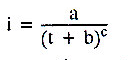 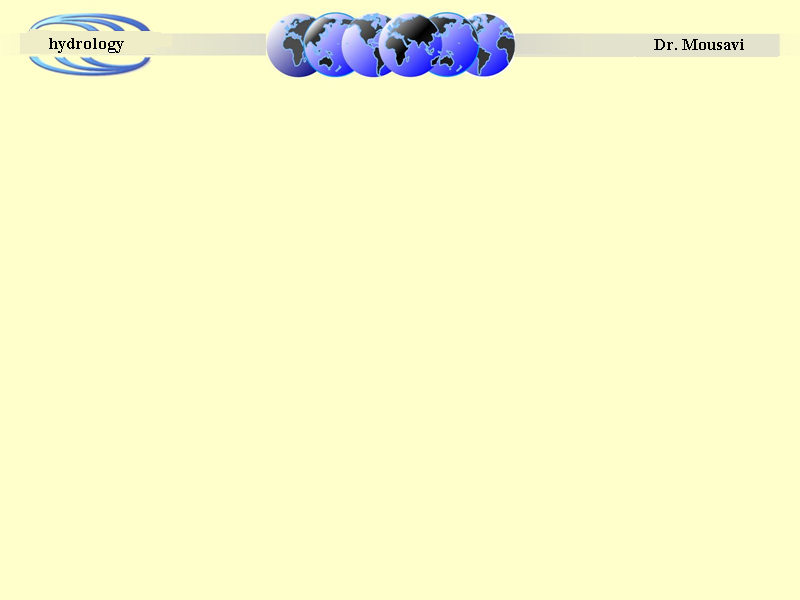 روابط بين خصوصيات بارندگي
رابطه بين شدت و مدت بارش با تناوب يا دوره برگشت آنها تغيير مي کند
هر چه دوره برگشت طولاني باشد بايد انتظار باران هاي شديد تر را داشت.
به ازاي يک مدت معين هرچه دوره بازگشت افزايش يابد شدت بارانهايي که اتفاق خواهد افتاد بيشتر مي شود.
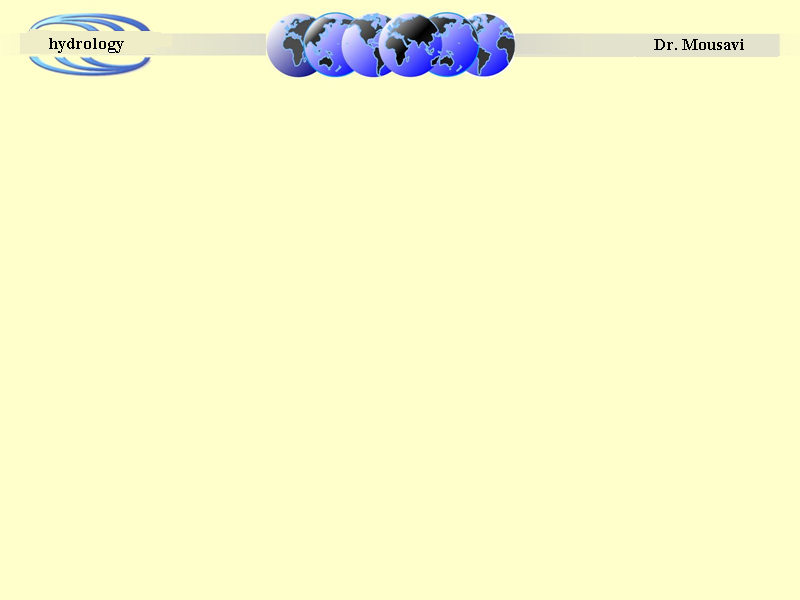 روابط بين خصوصيات بارندگي
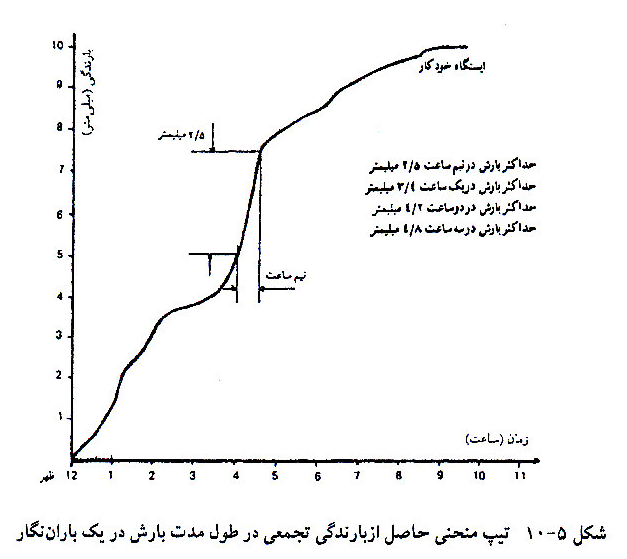 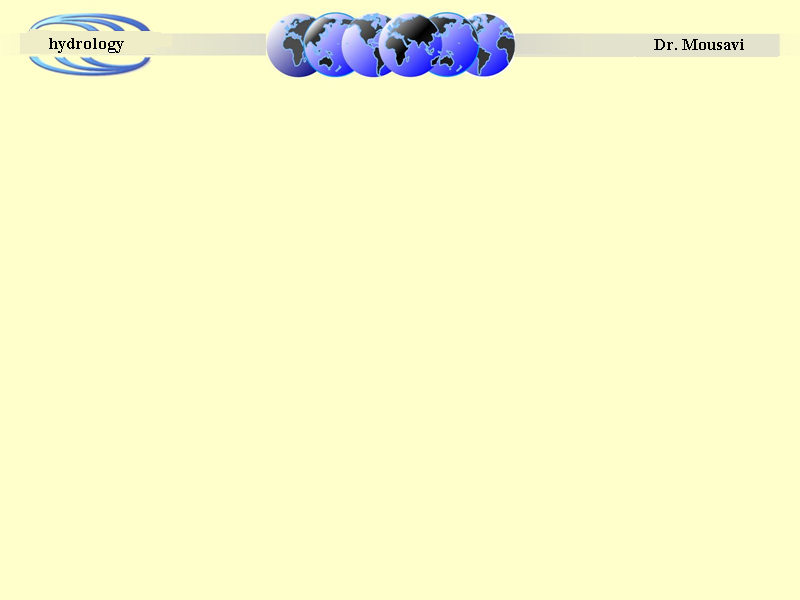 روابط بين خصوصيات بارندگي
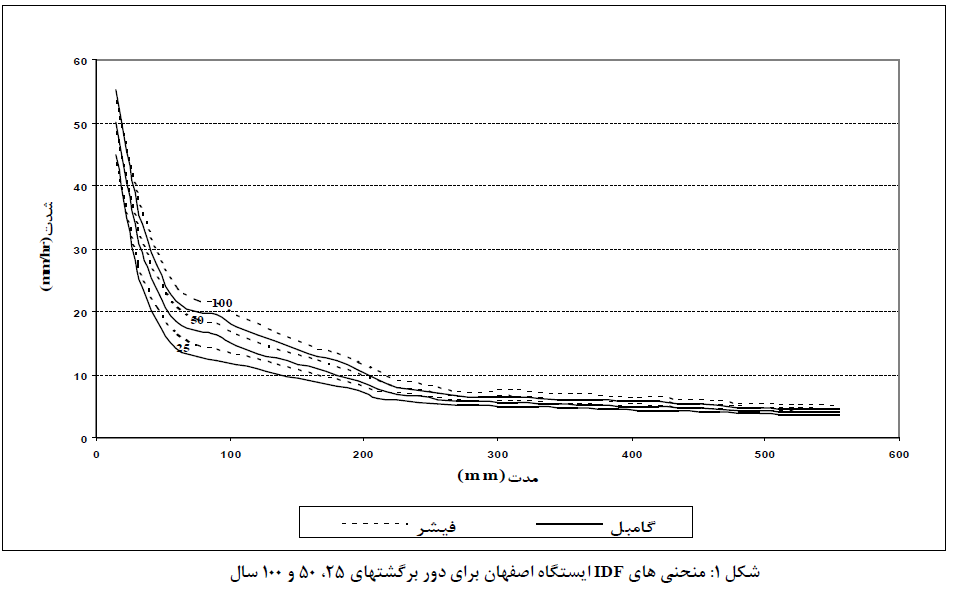 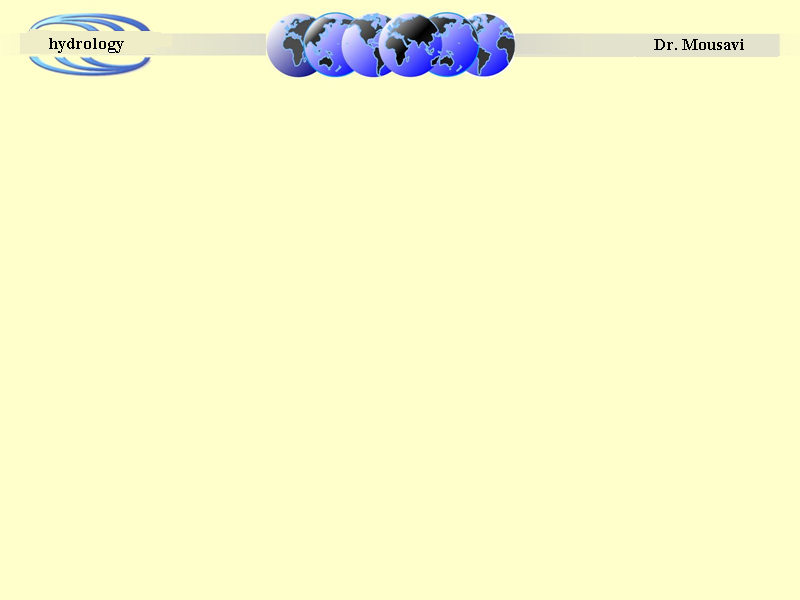 روابط بين خصوصيات بارندگي
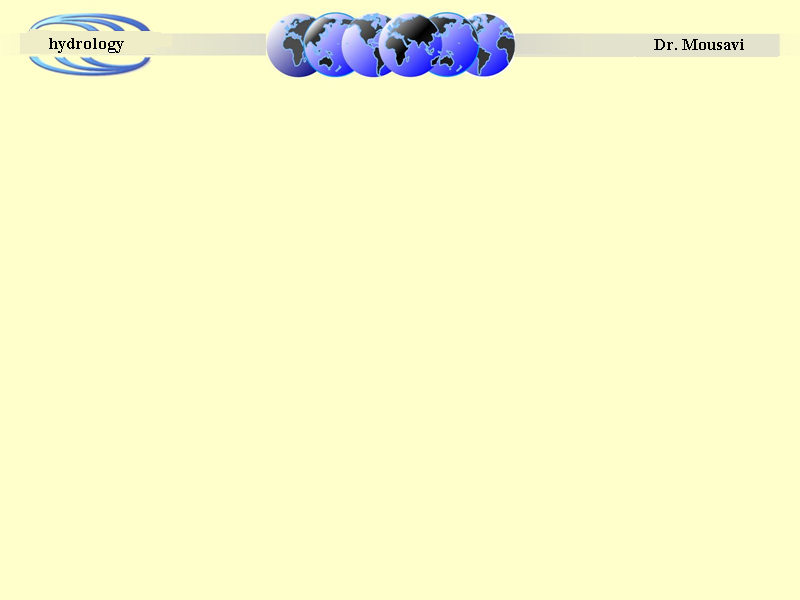 روابط بين خصوصيات بارندگيهايتوگراف
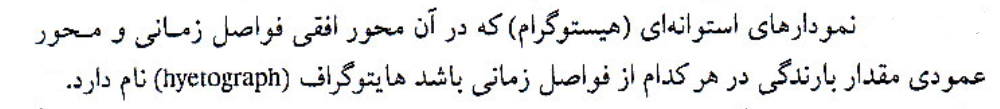 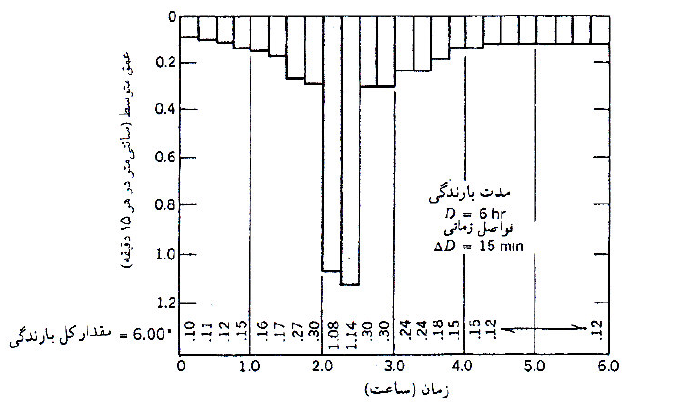 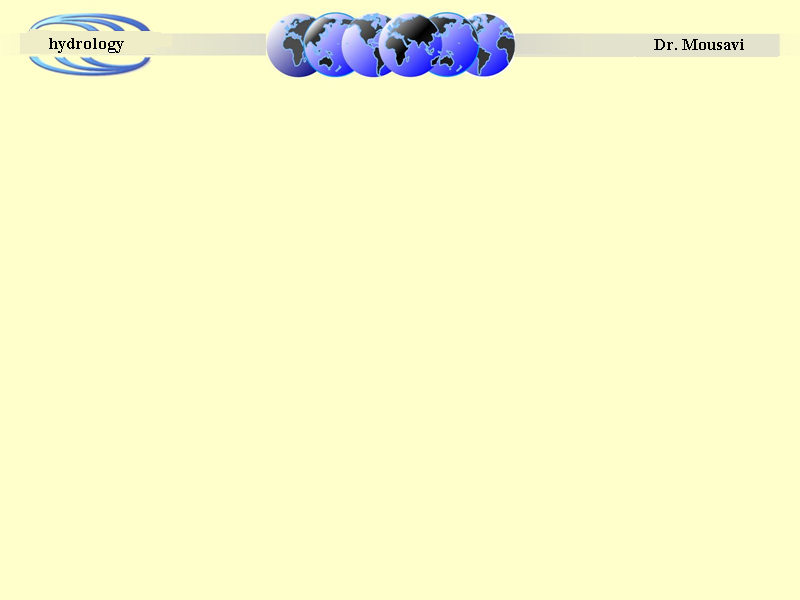 روابط بين خصوصيات بارندگيهايتوگراف تجمعي
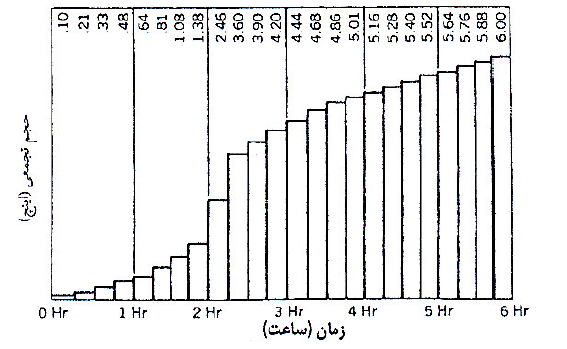 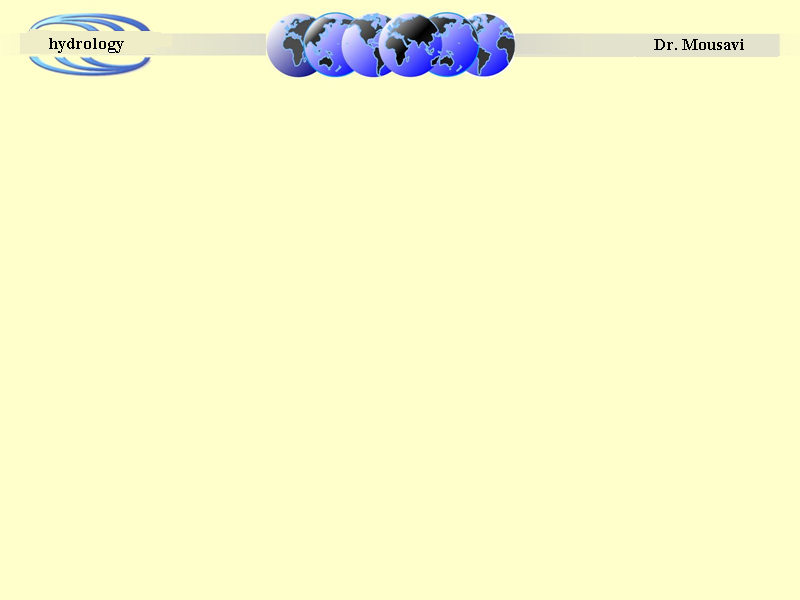 روابط بين خصوصيات بارندگي
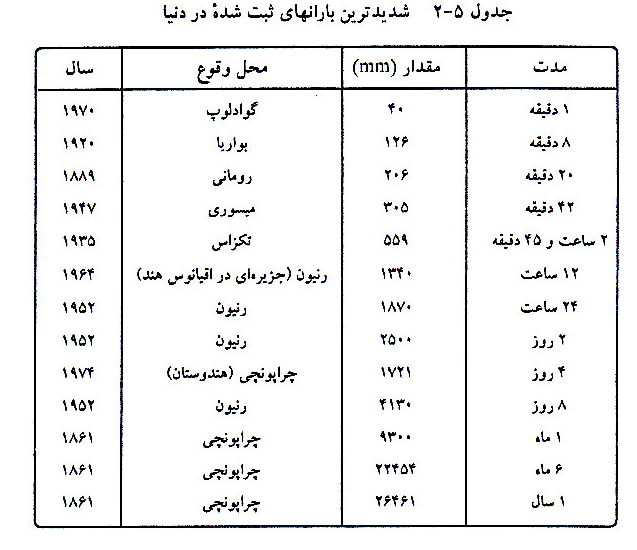 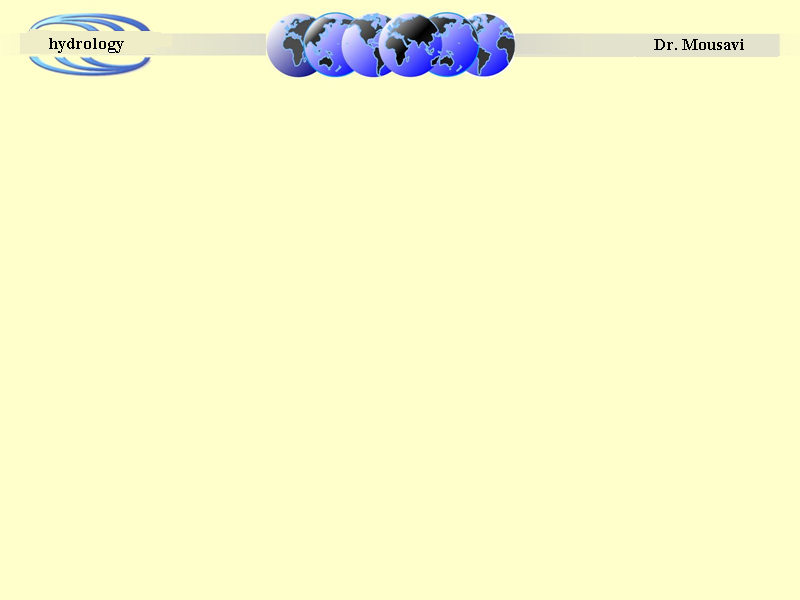 روابط بين خصوصيات بارندگي
رابطه بين مقدار و مساحت بارندگي
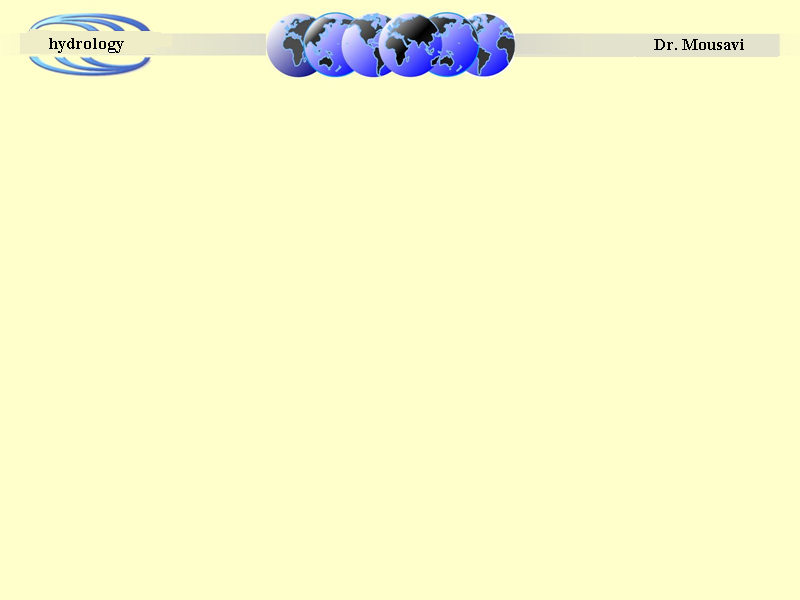 روابط بين خصوصيات بارندگي
رابطه بين مقدار و مساحت و مدت  بارندگي
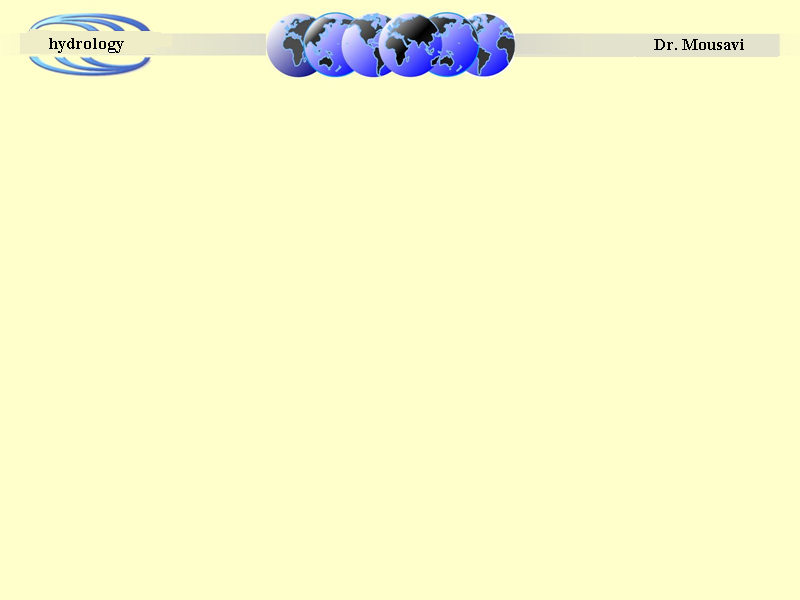 حداکثر بارش محتمل (PMP)
بزرگترين باراني که از نظر مقدار با يک تداوم مشخص، احتمال وقوع آن را مي توان انتظار داشت حداکثر باران محتمل (Probable Maximum precipitation)  گويند
روش هاي تخمين
روش سينوپتيکي 
روش آماري
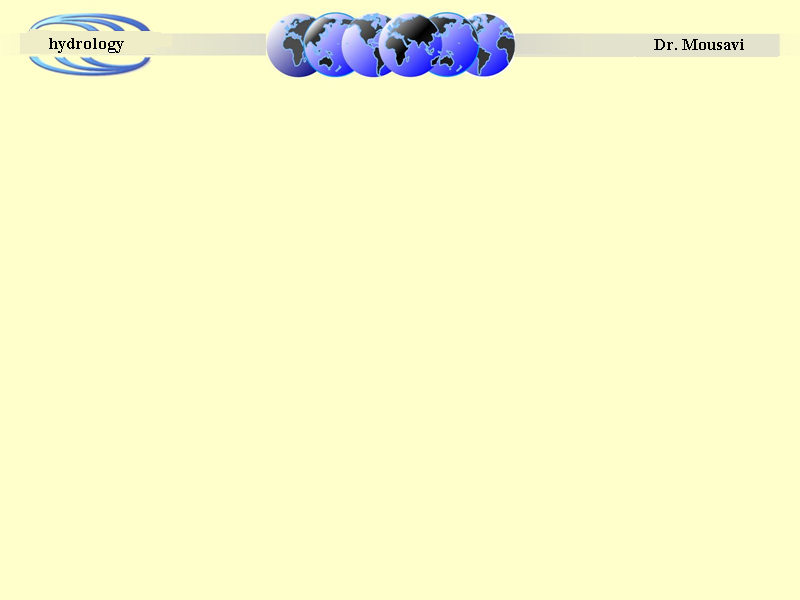 حداکثر بارش محتمل (PMP)
روش سينوپتيکي : در اين روش از وضعيت توده هوا، آمار بارش و رطوبت و مشخصه هاي ديگر هوا استفاده مي شود.
روش آماري : براساس داده هاي گذشته صورت مي گيرد
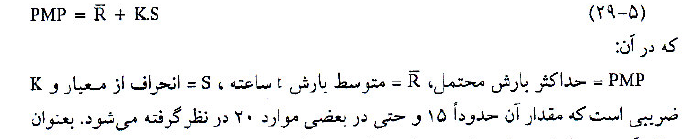 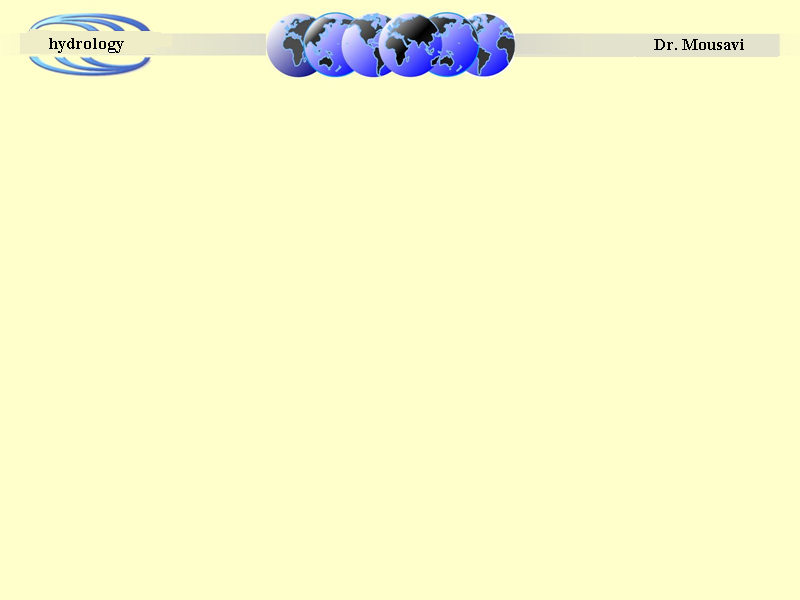 حداکثر بارش محتمل (PMP)
مثال
متوسط بارش يک ساعته = 12 ميلي متر
انحراف معيار = 3 ميلي متر
K=15 
PMP=?
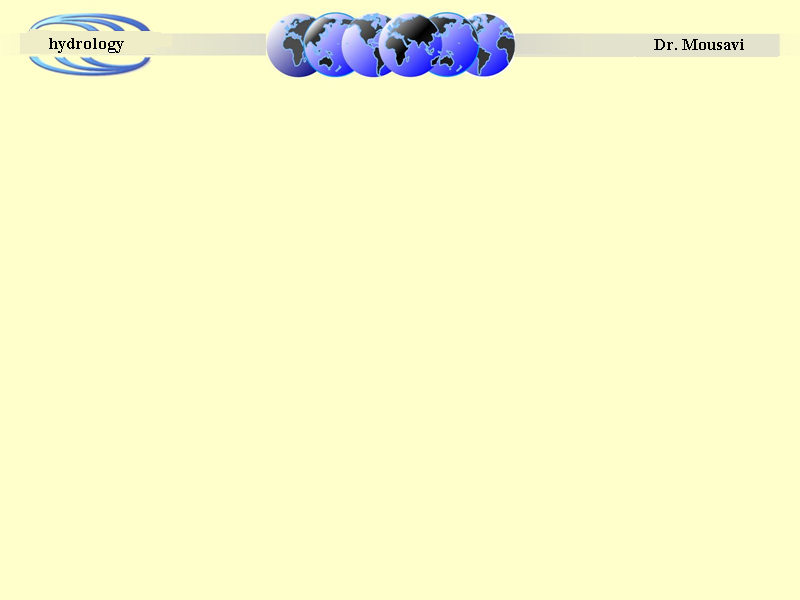 باران طرح(Design storm)
يکي از اهداف از اندازه گيري و تجزيه و تحليل داده هاي اندازه گيري در هيدرولوژي  محاسبه باران طرح است. 
از نظر تئوري به به دوره اي از يک بارندگي شديد همراه با باد گفته مي شود که بتواند ارتفاع مشخصي را از نظر مقدار بارش توليد نمايد و براي يک سازه خطرناک باشد.
سازه هاي آبي بايد بتوانند در مقابل باران طرح مقاومت کنند.
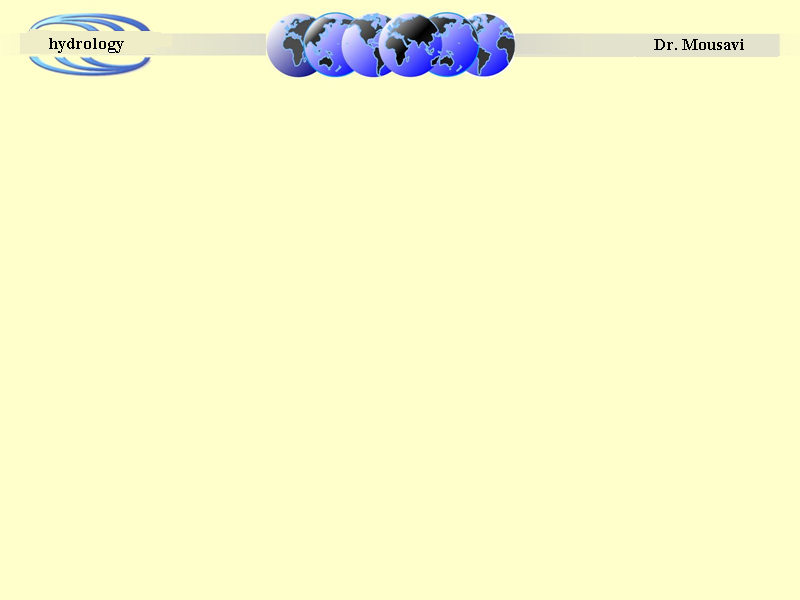 باران طرح(Design storm)
روش هاي محاسبه باران طرح
روش آماري (Frequency Based Storm, FBS)
محاسبه از روي PMP
محاسبه از روي بارش هاي استاندارد (Standard Project Storm, SPS)
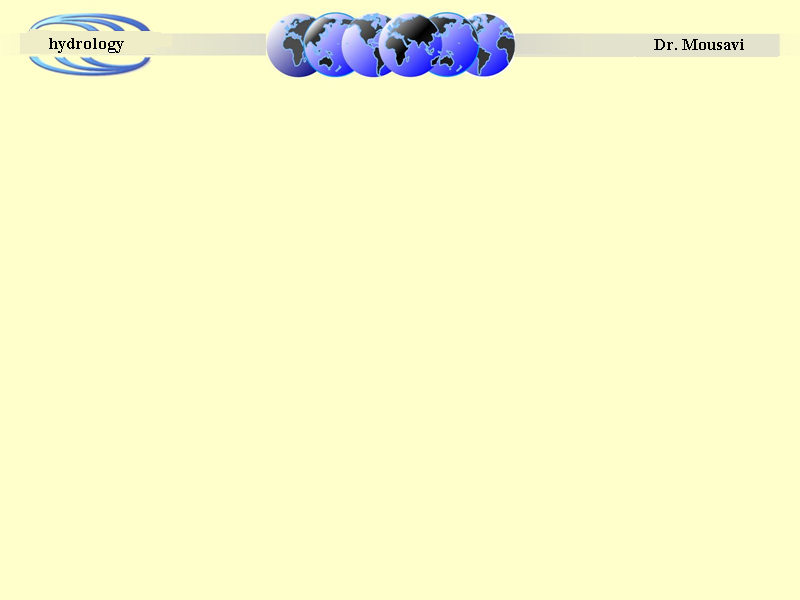 باران طرح(Design storm)
بارش هاي استاندارد 
از روي PMP محاسبه مي شود
معمولا 40 تا 60 درصد PMP  در نظر گرفته مي شود.
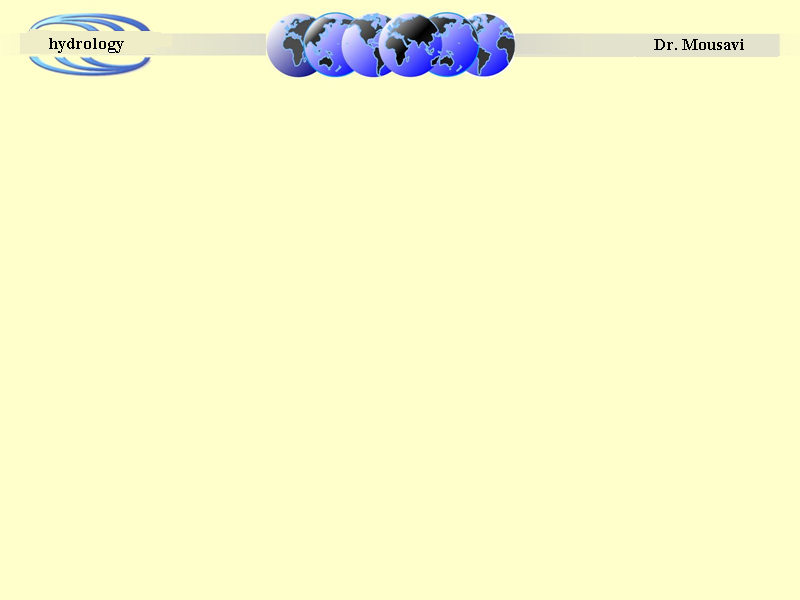 تجزيه و تحليل آمار بارندگي
روش ميانگين گيري براي يافتن آمار مفقود شده
آزمون همگني داده هاي آماري
تجزيه و تحليل آمار بارندگي يک ايستگاه
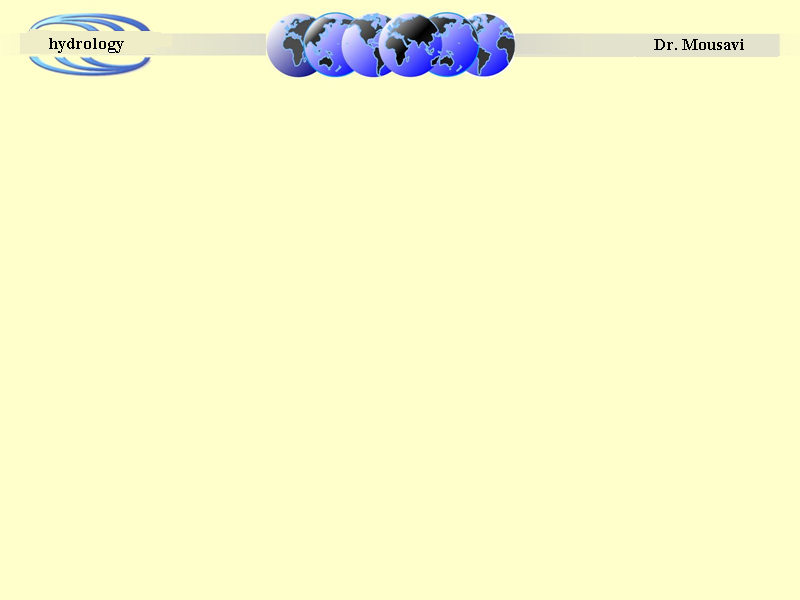 توازن هيدرولوژيکي
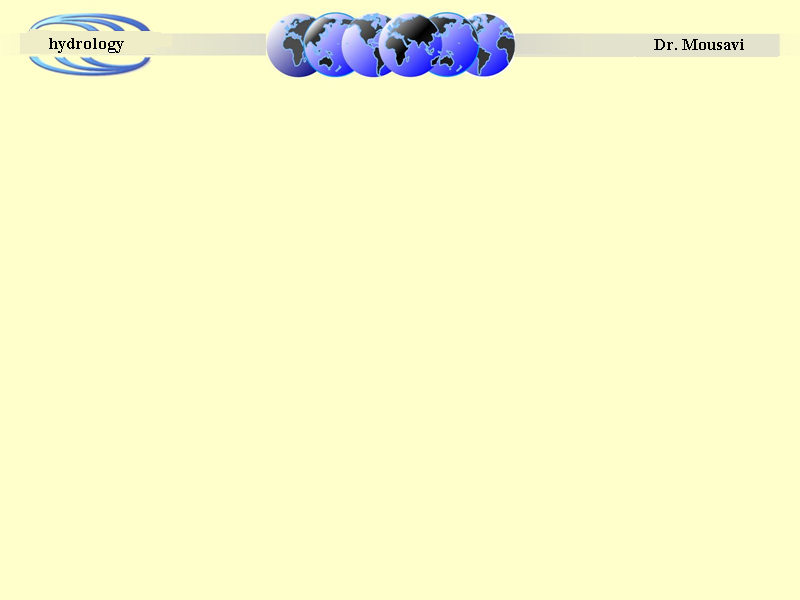 توازن هيدرولوژيکي
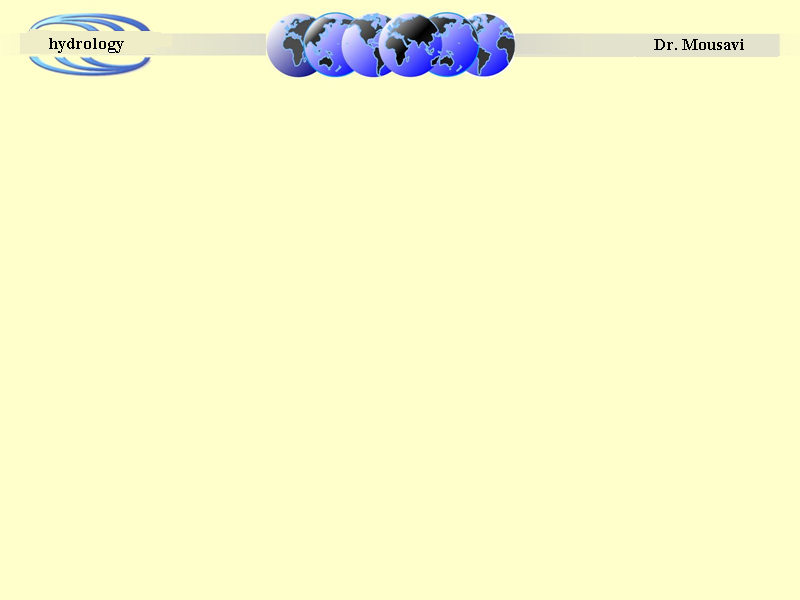 توازن هيدرولوژيکي
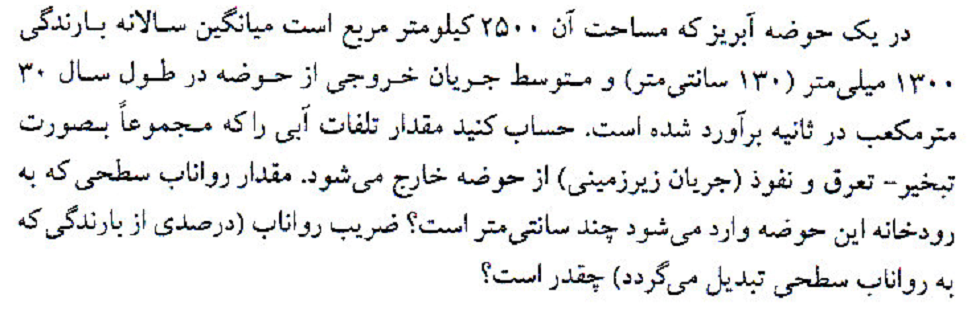 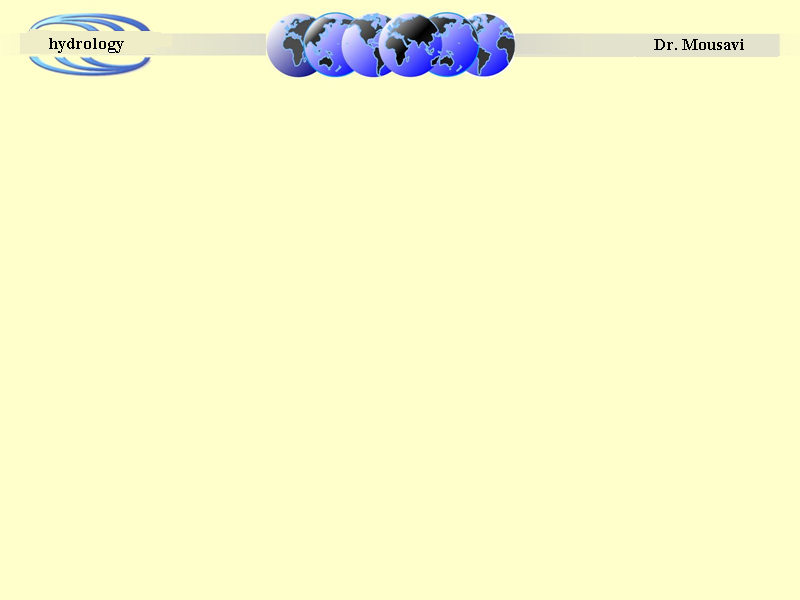 توازن هيدرولوژيکي
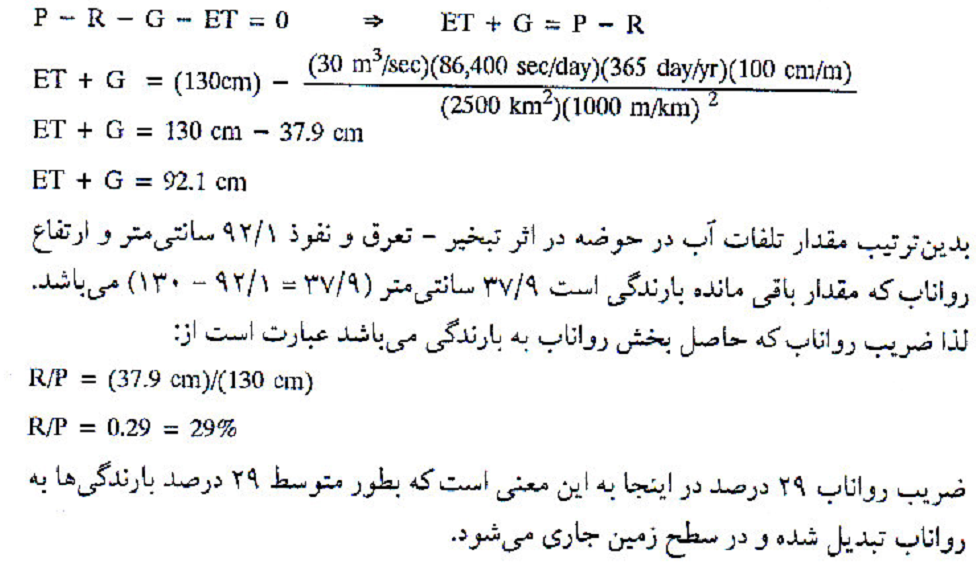 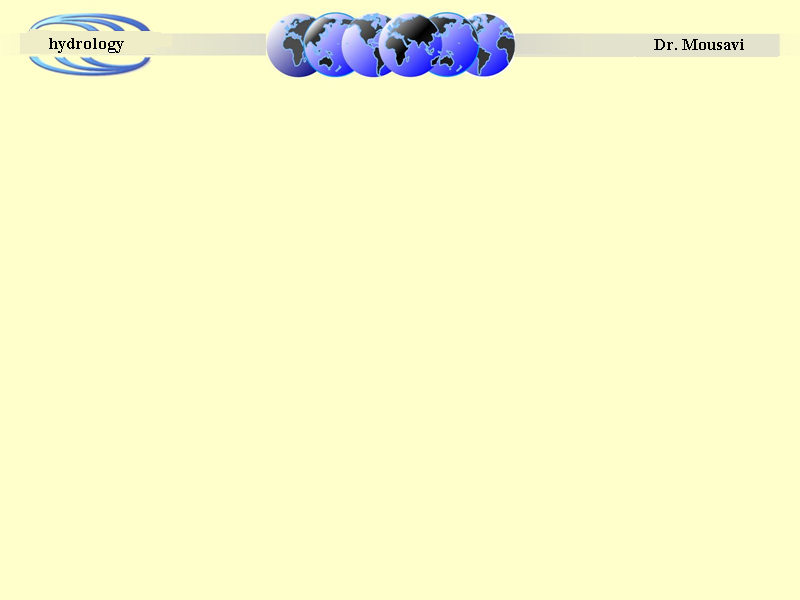 توازن هيدرولوژيکي
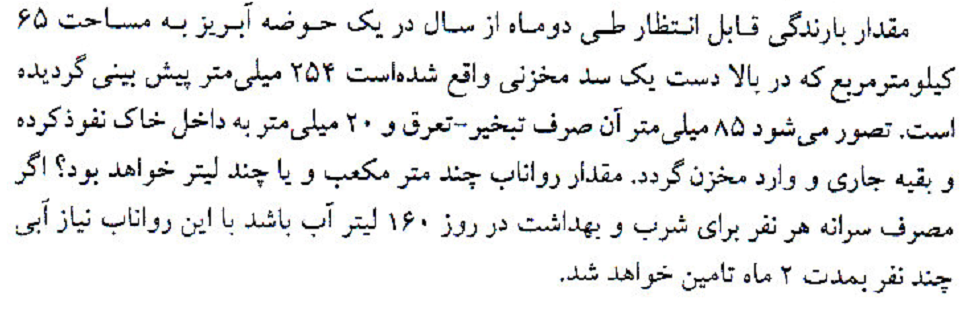 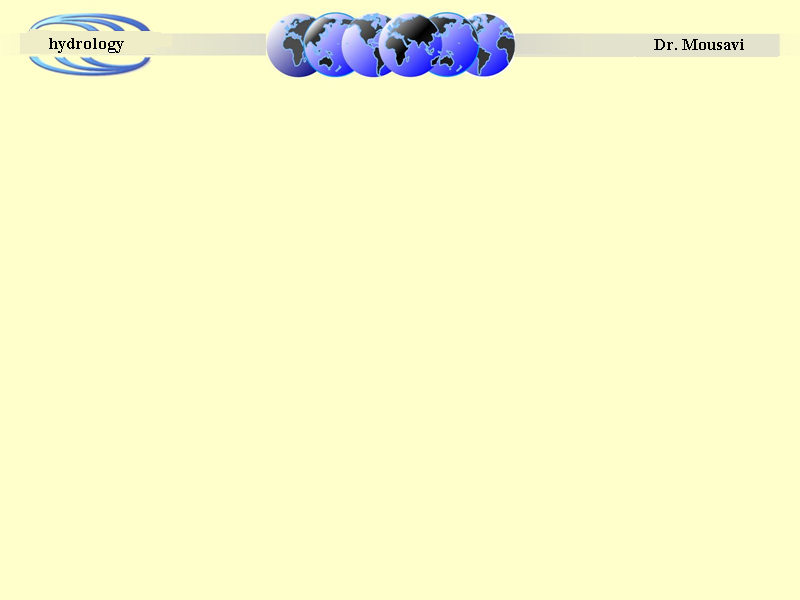 واحد هاي اندازه گيري در هيدرولوژي